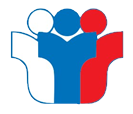 Особенности организации, проведения и оцениванияитогового собеседования по русскому языкув 2022 – 2023 учебном году
Январь 2022 г.
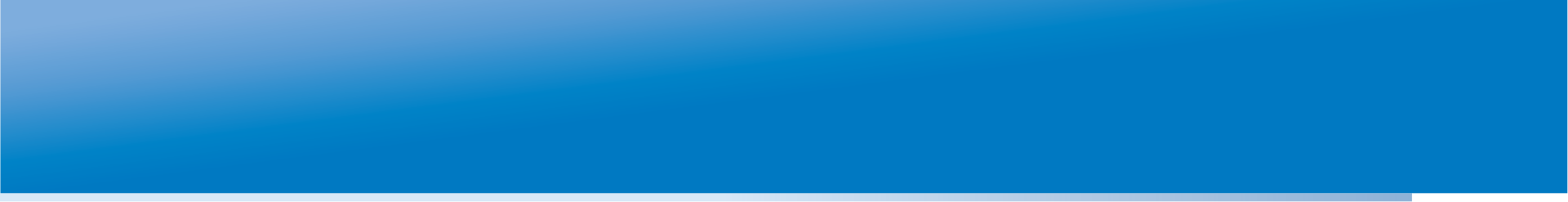 Участники итогового собеседования
Собеседование сдают:
15 минут
Сроки проведения:
февраль 2023 года
обучающиеся по образовательным программам основного общего образования
март 2023 года
На увеличение времени имеют право:
май 2023 года
обучающиеся с ограниченными возможностями здоровья, дети-инвалиды и инвалиды
+ 30 минут
Обучающиеся, имеющие «зачет» по собеседованию и не получившие аттестат (оставленные на повторное обучение или получившие справку), не участвуют в собеседовании
СРОК ДЕЙСТВИЯ РЕЗУЛЬТАТА ИТОГОВОГО СОБЕСЕДОВАНИЯ - БЕССРОЧНО
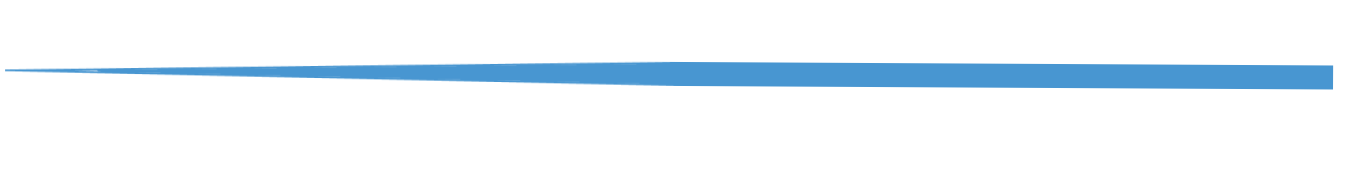 За 2 недели руководитель ОО создает:
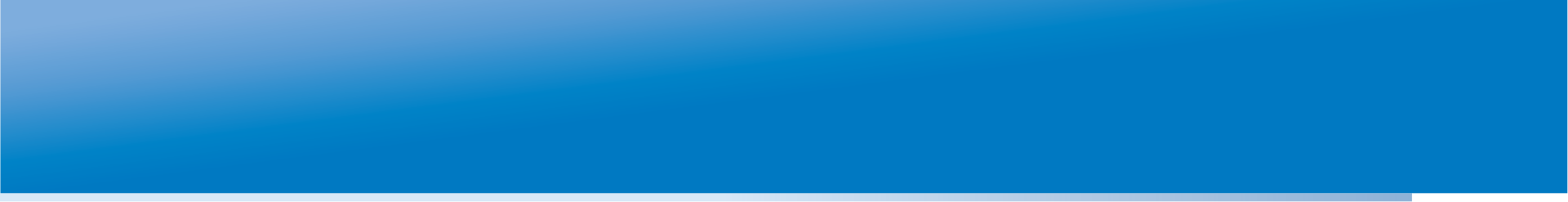 Лица, привлекаемые к организации, проведению и оцениванию итогового собеседования
Комиссию  по проведению ИС
Комиссию  по оцениванию ответов участников ИС
Ответственный организатор ОО
Эксперт – учитель русского языка и литературы (количество исходя из возможностей ОО)
Технический специалист 
(количество исходя из возможностей ОО)
Обеспечивает присутствие:
Организатор(ы) в аудитории подготовки
медицинского работника
Экзаменатор-собеседник (по количеству аудиторий)
ассистента (при необходимости)
Организатор(ы) вне аудитории
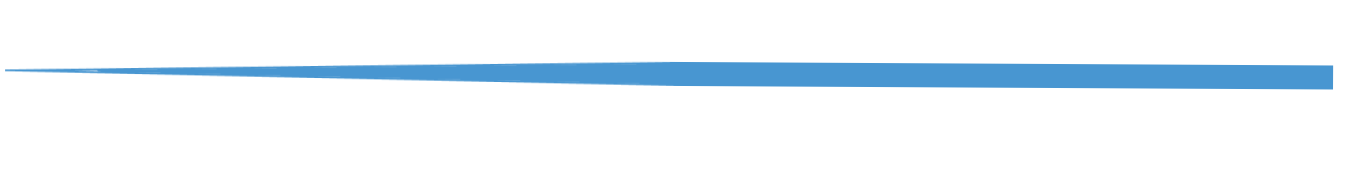 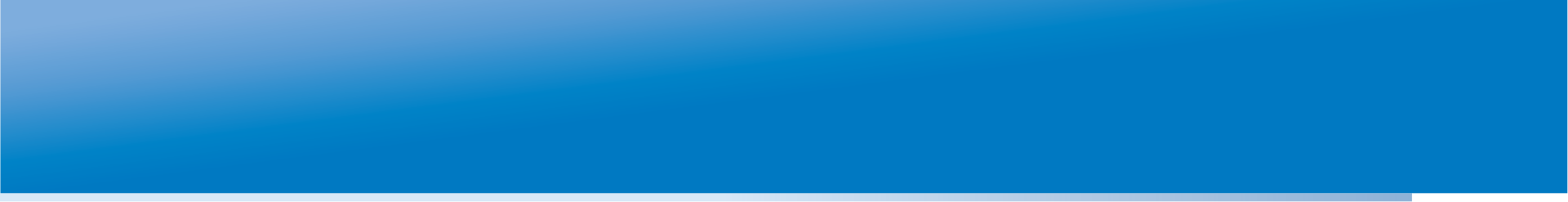 Лица, имеющие право находиться в ОО при проведении ИС
Представители СМИ
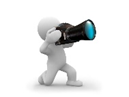 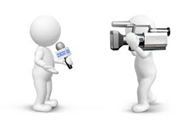 присутствуют в аудитории проведения только до момента начала ответа участника ИС
Общественные наблюдатели
имеют удостоверение об аккредитации;
могут свободно перемещаться по ОО (при этом в одной аудитории находится не более одного общественного наблюдателя. Общественный наблюдатель не имеет право входить или выходить из аудитории проведения во время ответа участника);
фиксируют все нарушения во время проведения ИС и доводят до сведения ответственного организатора ОО
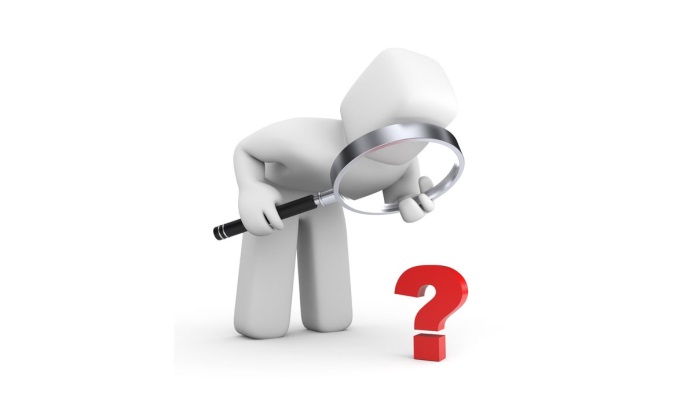 Должностные лица Рособрнадзора, 
Министерства образования и науки РСО-Алания
Допуск в ППЭ вышеперечисленных лиц осуществляется при наличии документов, 
удостоверяющих личность, и документов, подтверждающих их полномочия
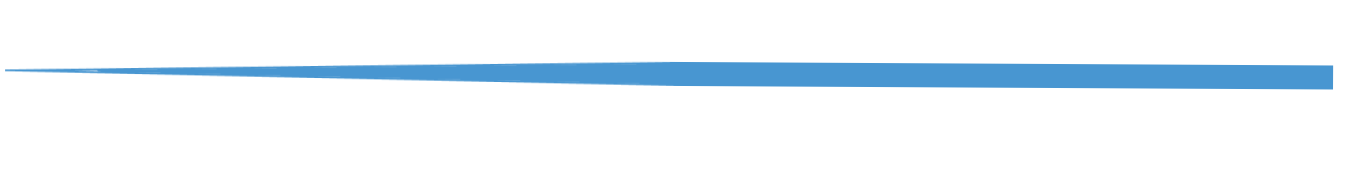 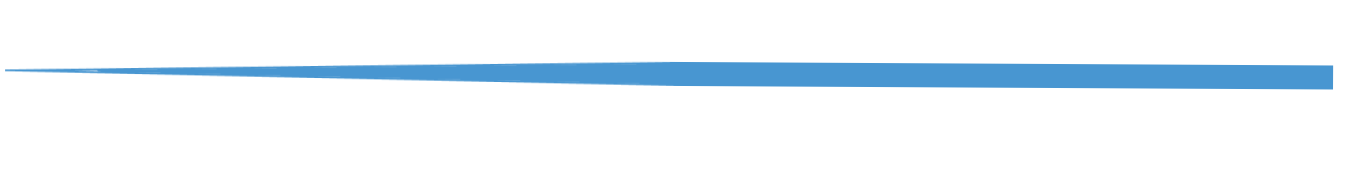 Выбор схемы оценивания определяется на уровне ОО
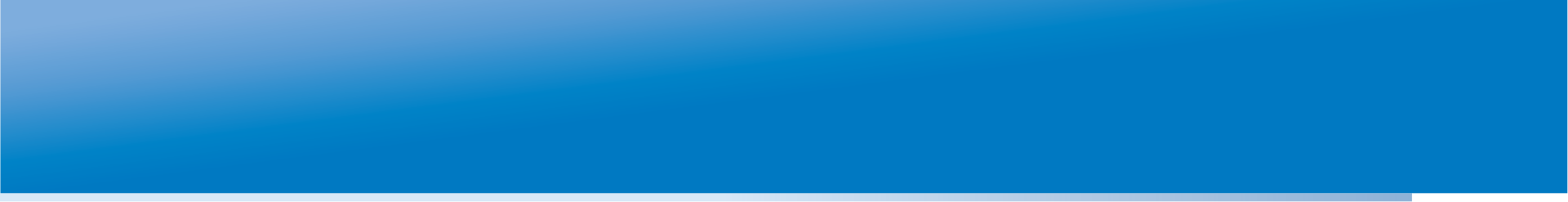 Схемы оценивания итогового собеседования
Первая схема оценивания ИС
(в режиме реального времени)
Вторая схема оценивания ИС
(по аудиозаписи)
количество экспертов по количеству аудиторий проведения;

проверка ответов каждого участника итогового собеседования осуществляется экспертом непосредственно в процессе ответа участника;

при необходимости возможно повторное прослушивание и оценивание записи ответов отдельных участников
проверка ответов каждого участника ИС осуществляется экспертом после окончания проведения итогового собеседования (по аудиозаписи);

обязательное ведение двух аудиозаписей 
                     потоковой
                                И
                     персональной;

обязательное прослушивание участником ИС своей аудиозаписи по окончании ответа
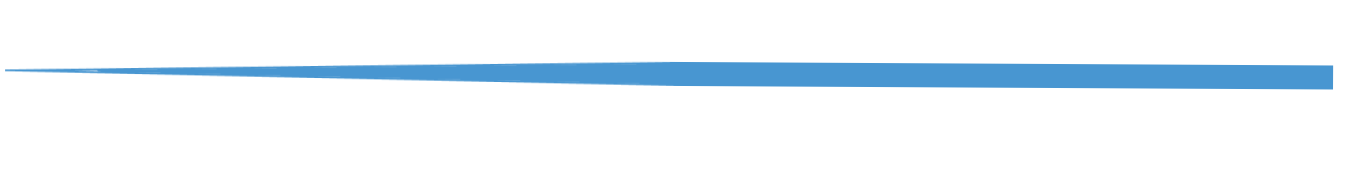 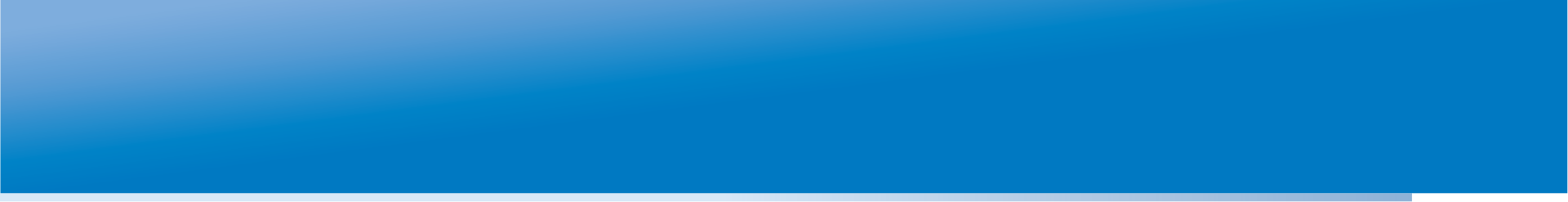 Помещения, используемые при проведении ИС
ПО РЕШЕНИЮ РУКОВОДИТЕЛЯ ОО
Во время учебного процесса
Учебный процесс в ОО во время проведения ИС не осуществляется
обеспечить тишину и порядок в местах проведения ИС
аудитории изолированы от остальных учебных кабинетов ОО
Для проведения ИС используются:
штаб
аудитория проведения
аудитория подготовки
аудитории, в которые участники переходят после прохождения ИС
(по решению руководителя ОО).
Исключить пересечение потоков (встречи, общение) участников до и после ИС
Место для личных вещей участников ИС (до входа в аудитории подготовки и проведения)
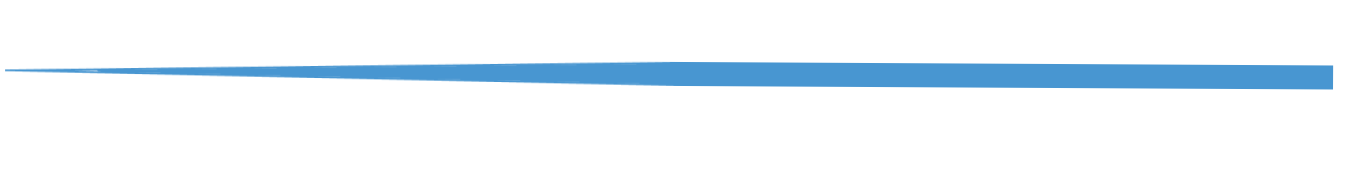 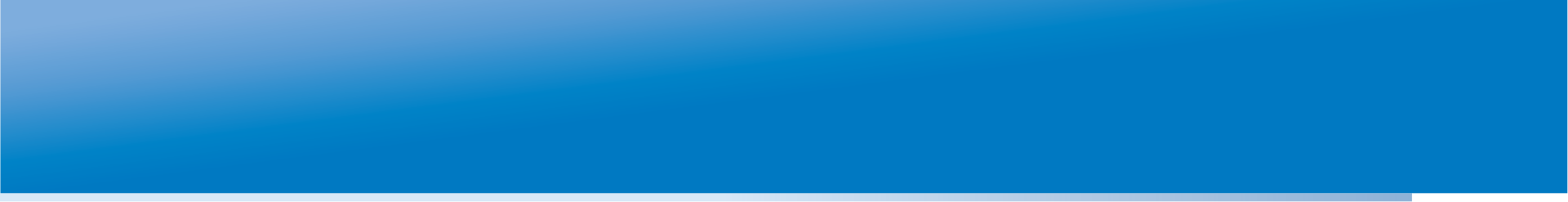 Условия проведения итогового собеседования
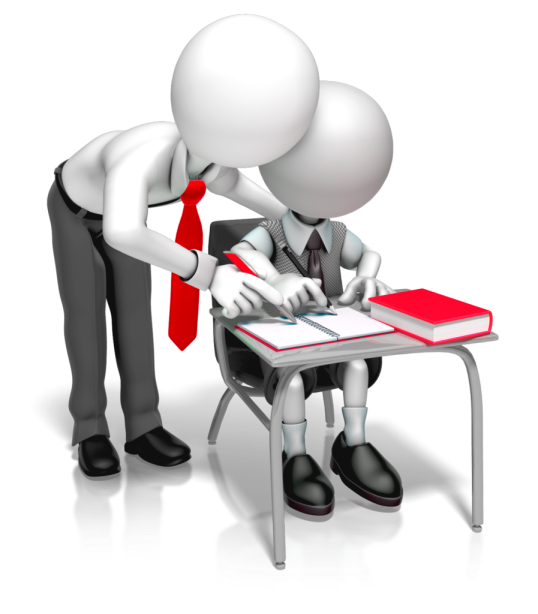 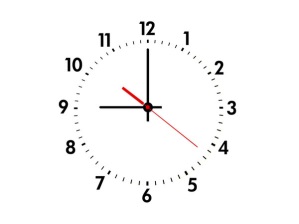 НАЧАЛО в 9:00 часовв аудитории подготовки
Запрещено использование средств мобильной связи, фото-, аудио- и видеоаппаратуры
Наличие черных гелевых ручек у участников, экзаменаторов-собеседников и экспертов!
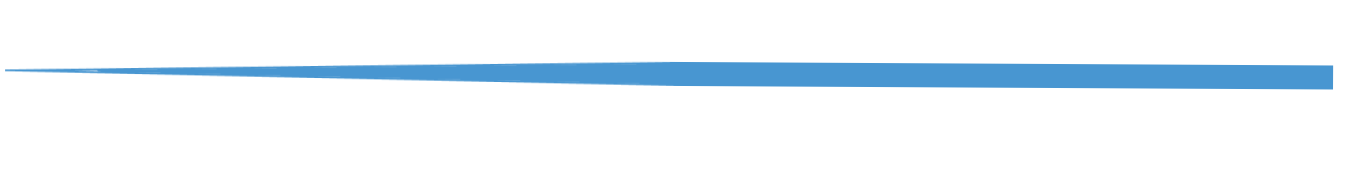 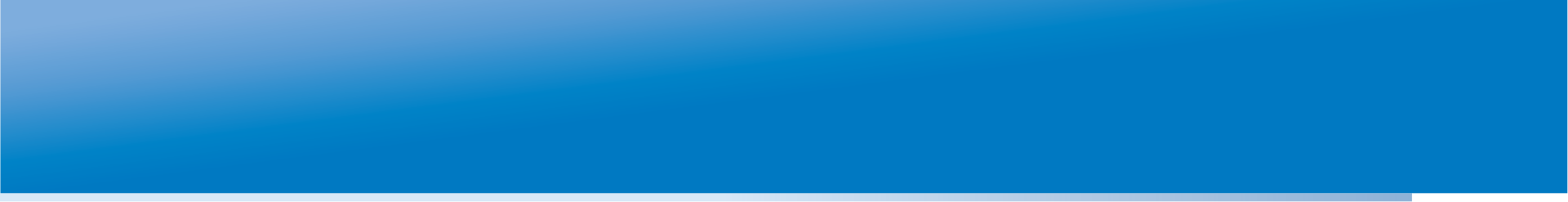 Формы итогового собеседования
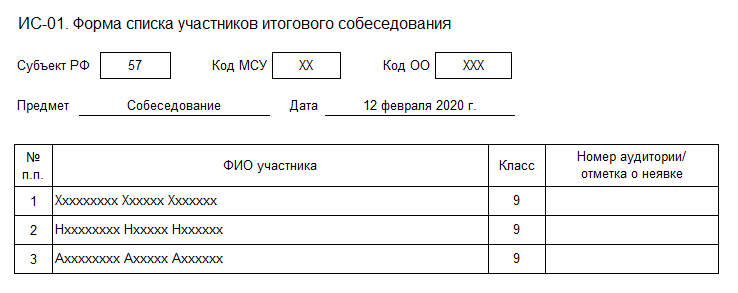 Ответственный организатор ОО проверяет список участников ИС и распределяет их по аудиториям проведения
Организатор вне аудитории, осуществляющий перевод участников ИС из аудитории подготовки в аудиторию проведения, ставит «Н» неявившемуся участнику и сообщает ответственному
3
3
2
Н
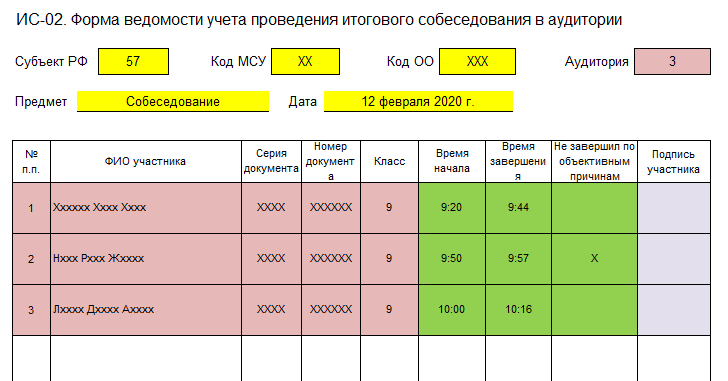 –
заполняется автоматизировано;
заполняется или техническим специалистом до ИС, или экзаменатором-собеседником во время проведения ИС;
–
заполняется экзаменатором-собеседником во время проведения ИС
–
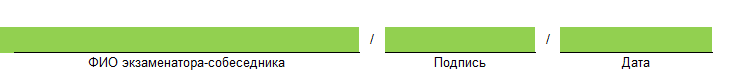 заполняется участником ИС
–
В случае удаления участника за нарушение Порядка в столбце 8 делается запись «УДАЛЕН»
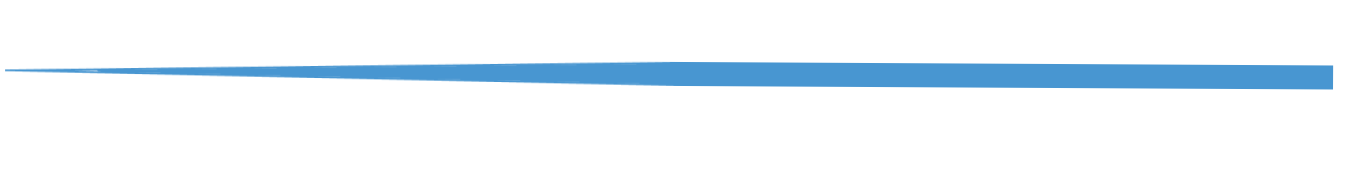 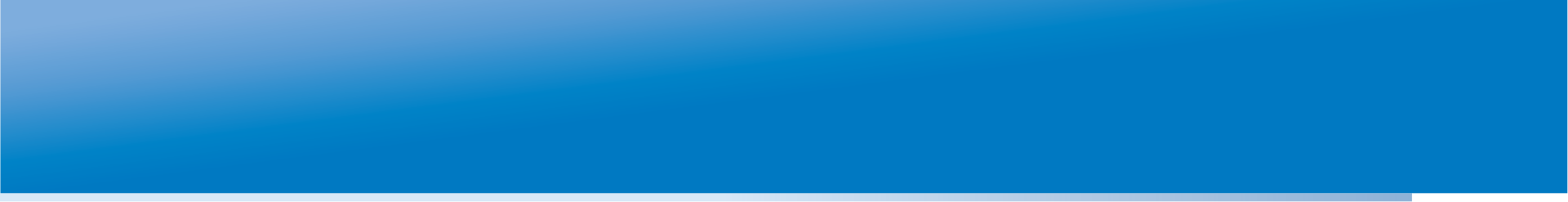 Специализированная форма черновика для эксперта
Заполняется экспертом:
при использовании первой схемы оценивания – в режиме реального времени, при ответе участника ИС
при использовании второй схемы оценивания – после проведения ИС, при прослушивании аудиозаписи участника ИС
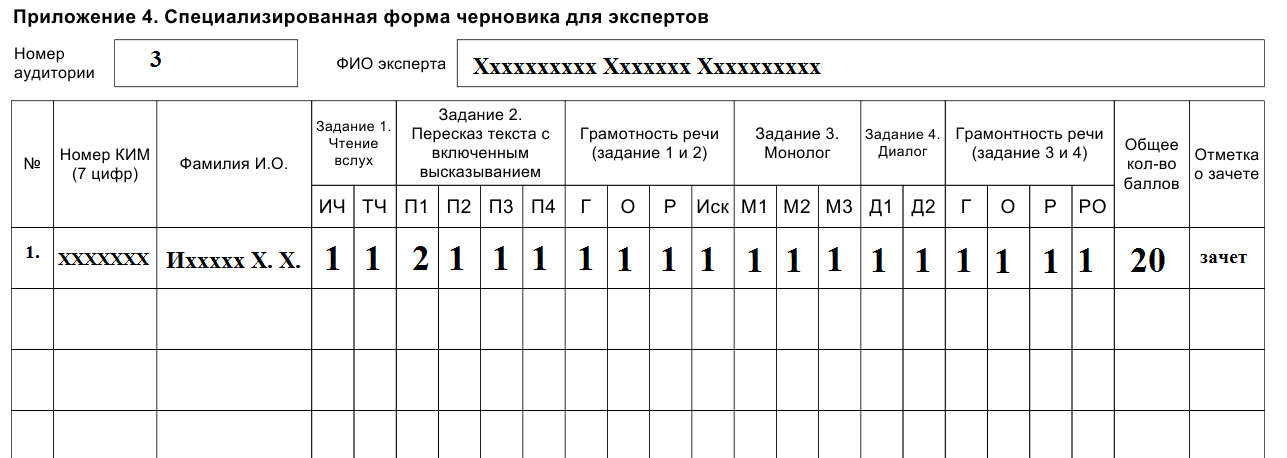 1111111 Ахх Зхх Охх     1    0      1    1     0    0     1     0   1     0      1     0    0    1     0    0      0    0    0      7       незачет
2.
3.
ВАЖНО!!! Результат оценивания ответа участника ИС переносится экспертом в бланк ИС только после проверки им заполненной специализированной формы черновика. 
Зачёт выставляется участникам ИС,  набравшим не менее 10 баллов из 20 возможных по 19 критериям оценивания
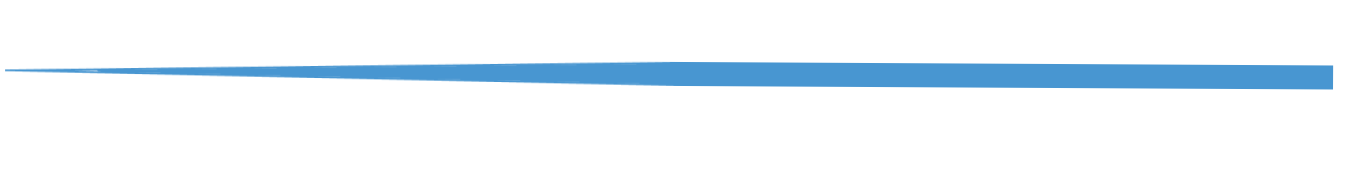 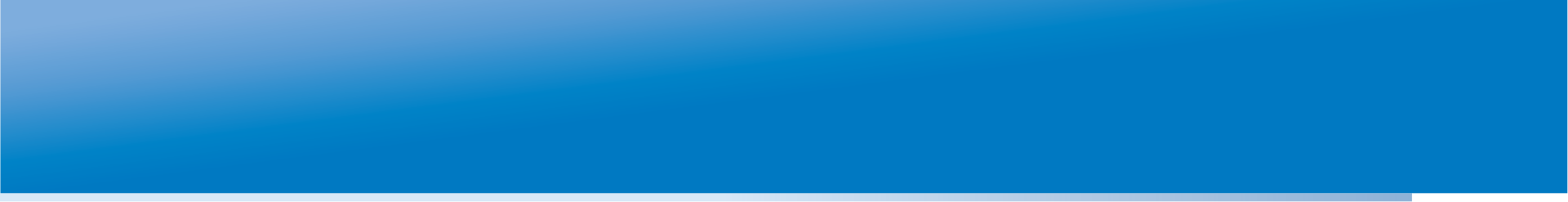 Оценивание ответов участников ИС с ОВЗ, детей-инвалидов и инвалидов
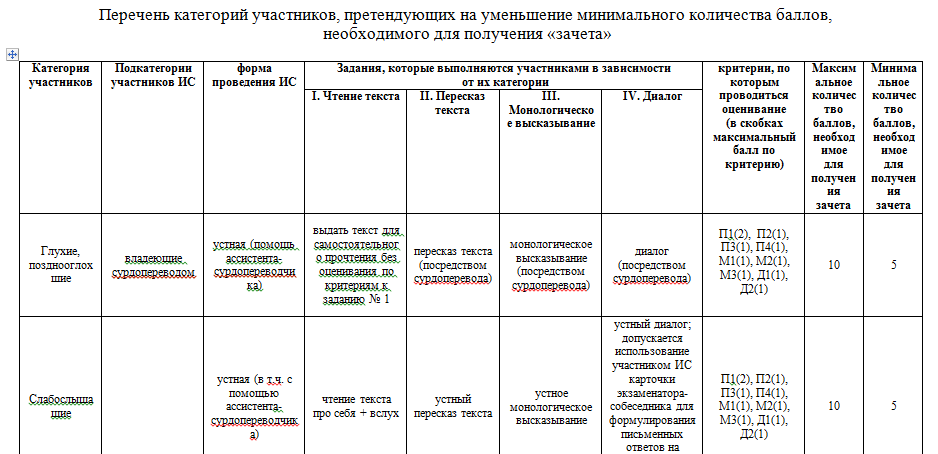 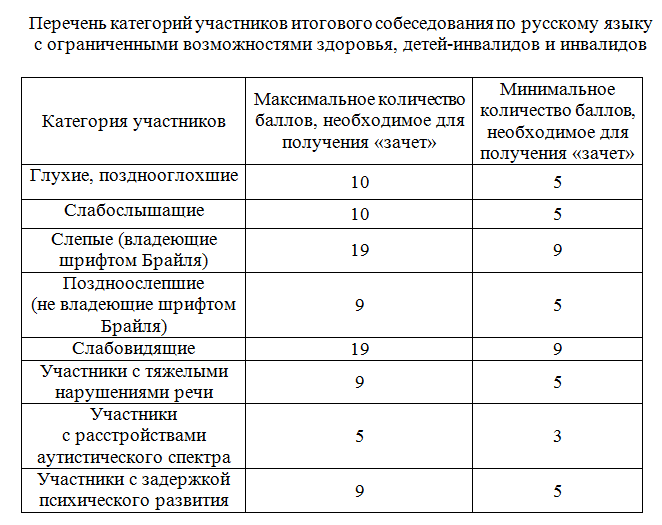 НЕОБХОДИМО В ОО:
иметь список участников ИС данных категорий;
определить экспертов, оценивающих ответы данных участников;
ознакомить экспертов с критериями оценивания, максимальным и минимальным баллами для участников данных категорий;
определить собеседника для данных категорий участников
2  2
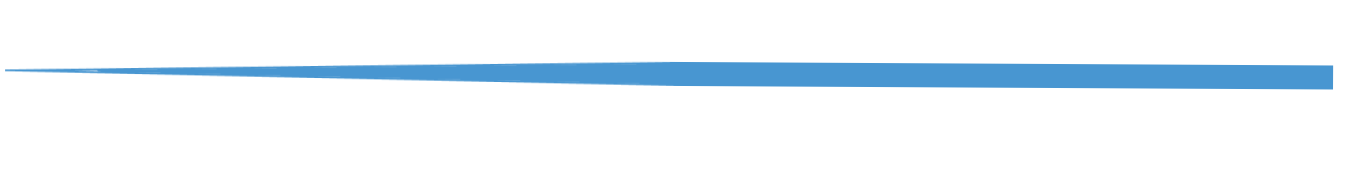 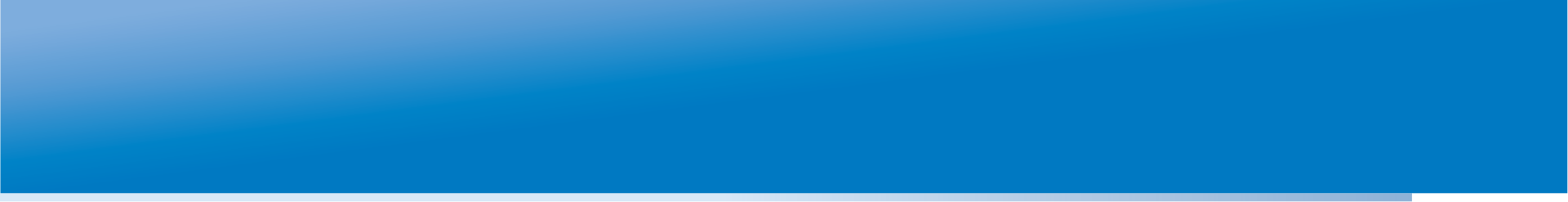 Акты итогового собеседования
Акт о досрочном завершении итогового собеседования по русскому языку по уважительным причинам (ИС-08)
Акт об удалении участника в связи с нарушением Порядка проведения итогового собеседования
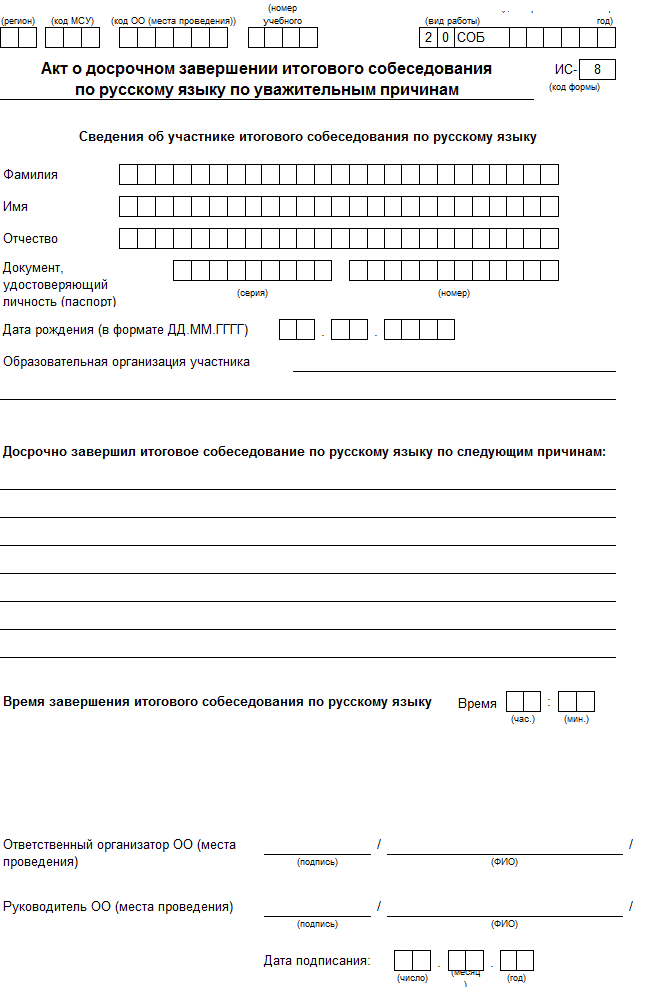 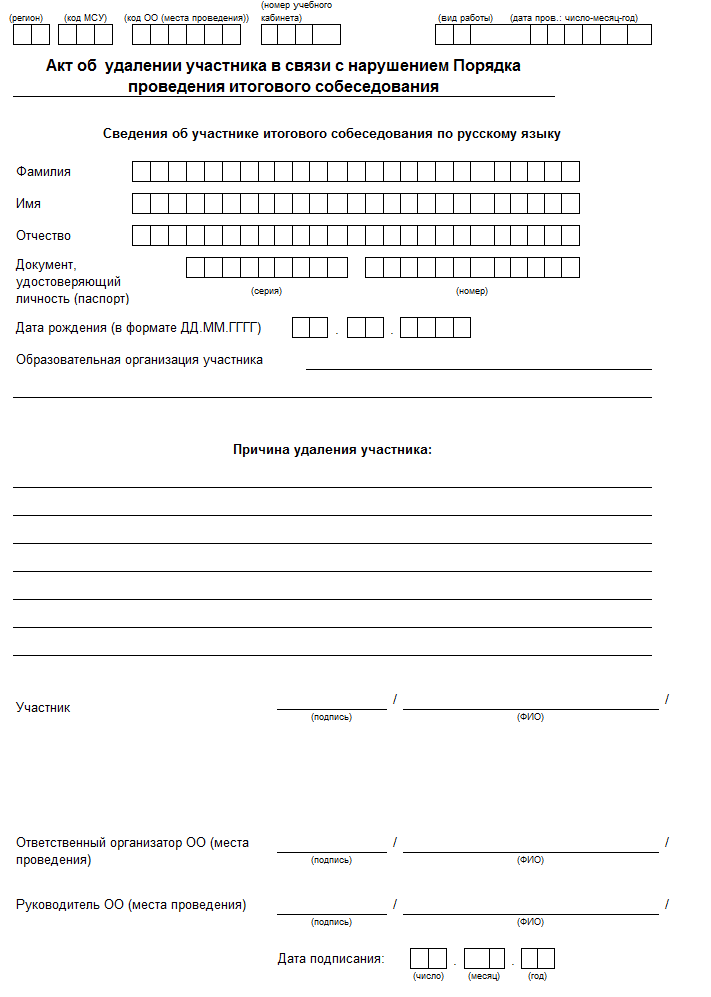 Соответствующая отметка в бланке итогового собеседования
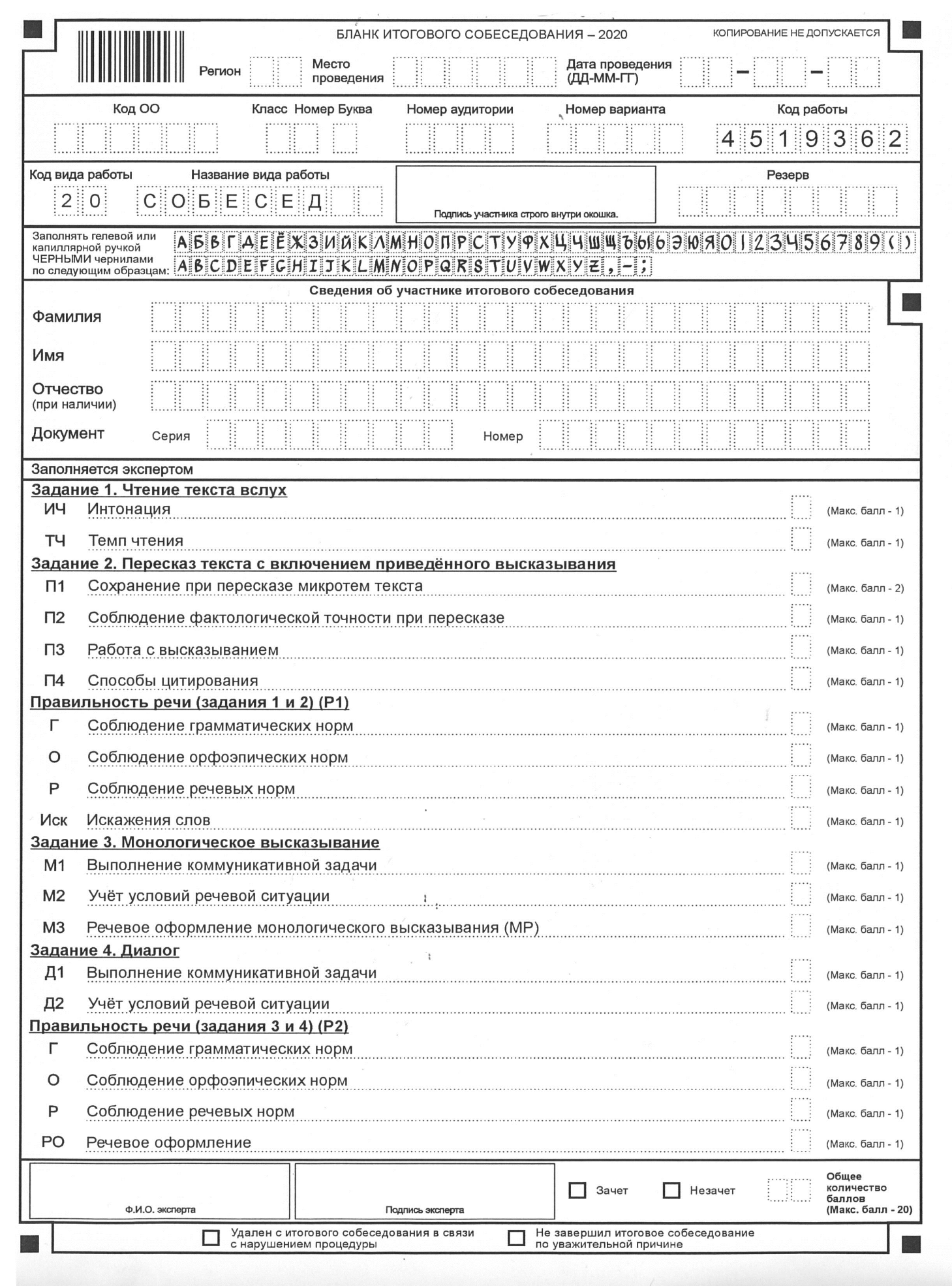 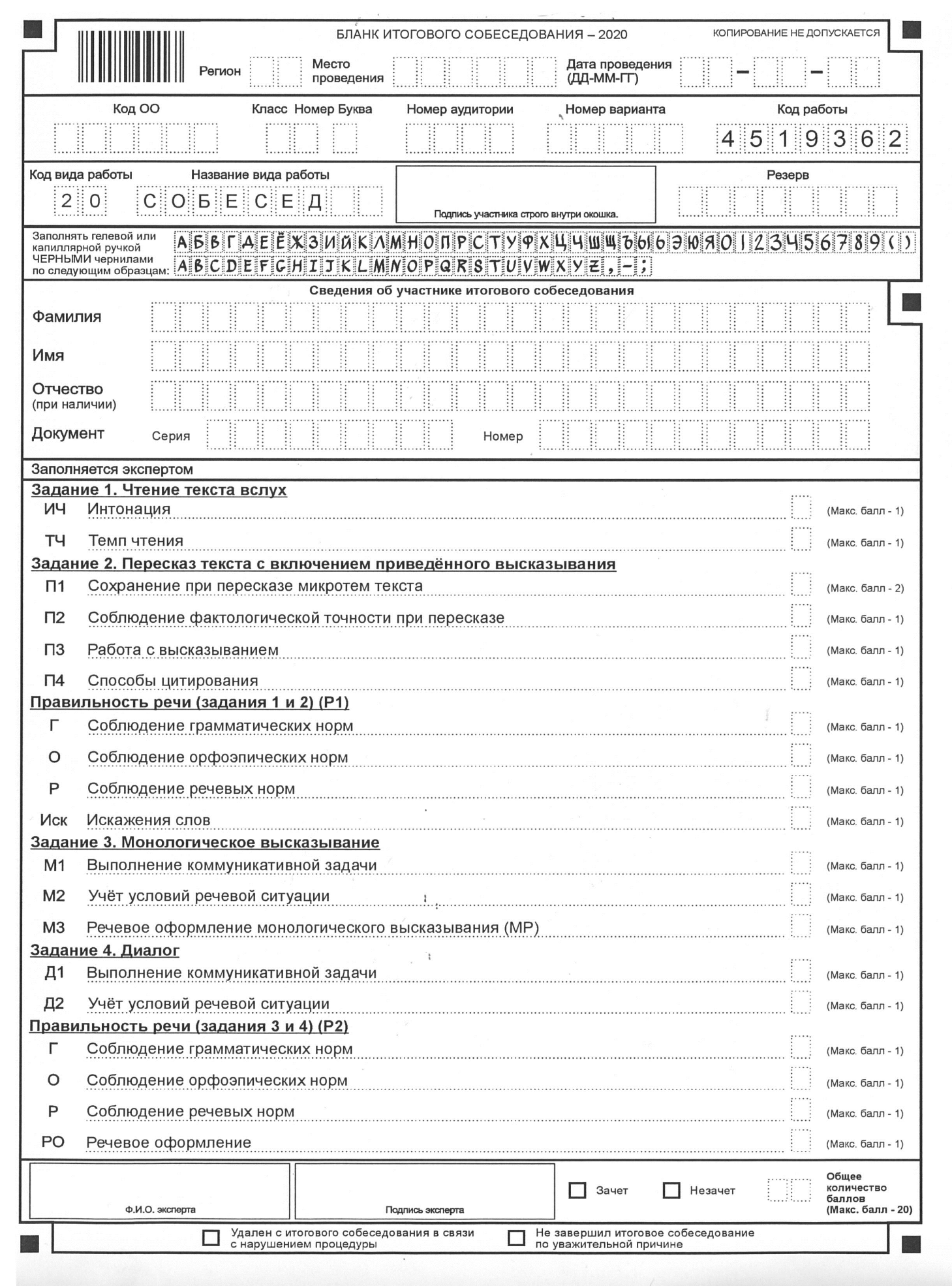 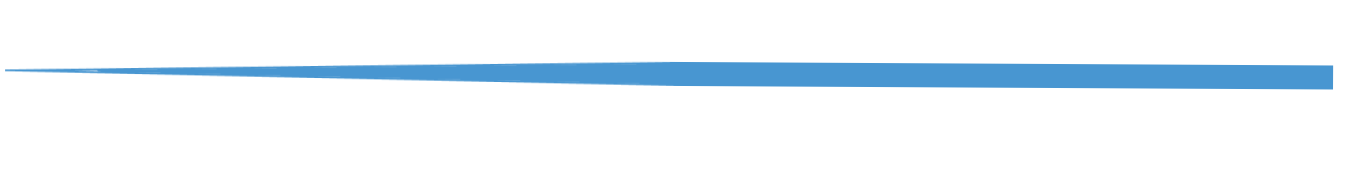 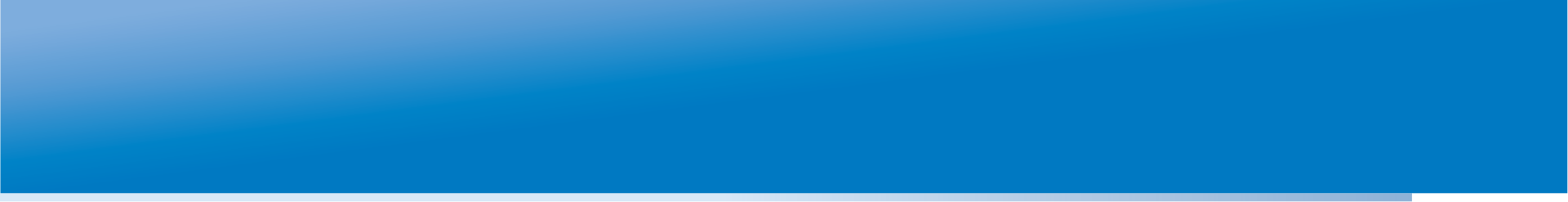 КИМ итогового собеседования
Подробный пересказ текста с включением приведенного высказывания
№2
Чтение текста
№1
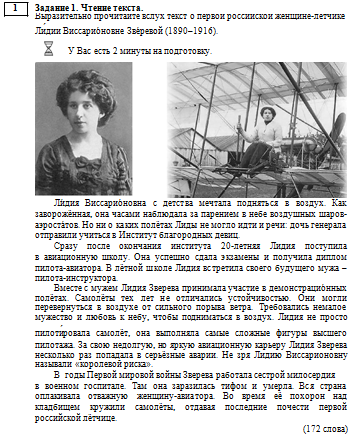 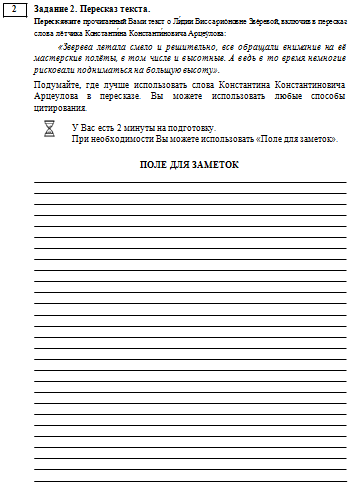 ВАЖНО!!! Участник имеет право работать ручкой с текстом, подчеркивая или выделяя необходимое
ВАЖНО!!! В качестве черновика используется поле для заметок.
Использование другого вида черновика НЕДОПУСТИМО
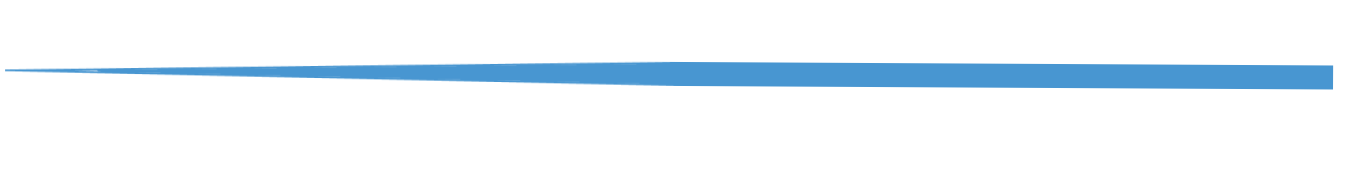 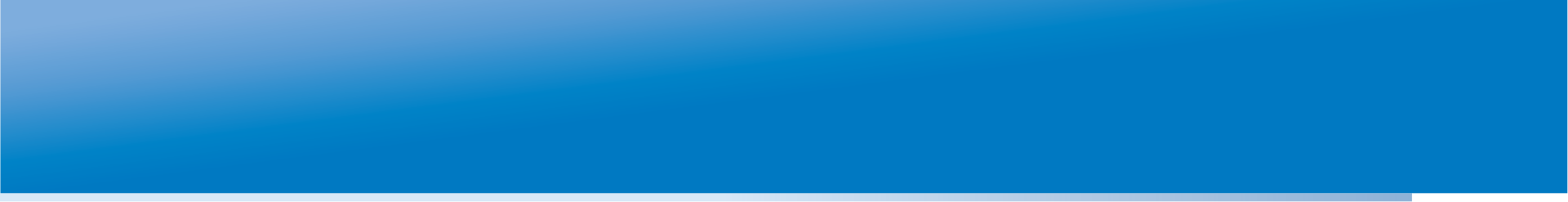 КИМ итогового собеседования
Диалог с экзаменатором-собеседником
№4
Монолог (по выбору участника)
№3
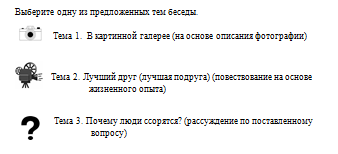 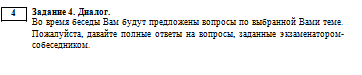 Карточка 1
Карточка 2
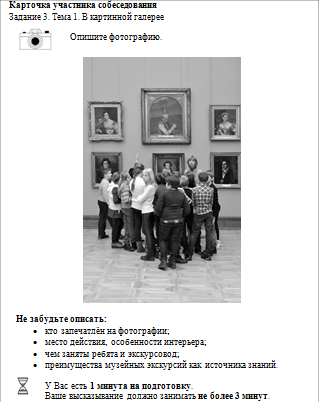 ВАЖНО!!! Участнику выдается одна из трех карточек по той теме, которую он выбрал
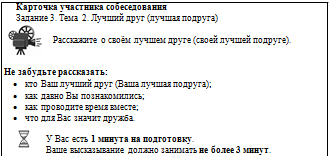 Карточка 3
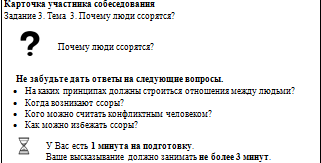 При выполнении заданий 3 и 4 не допускается использование черновика
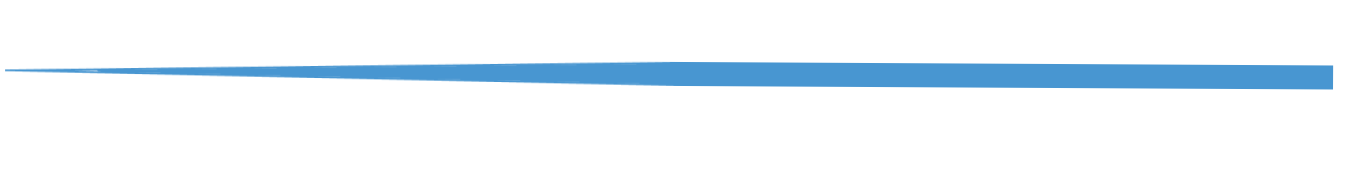 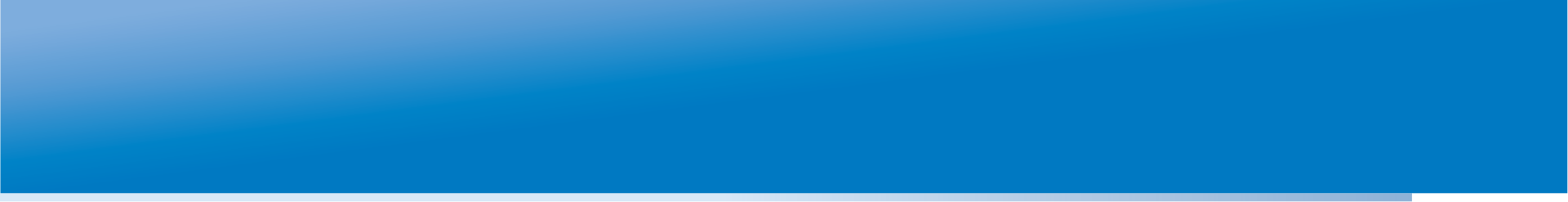 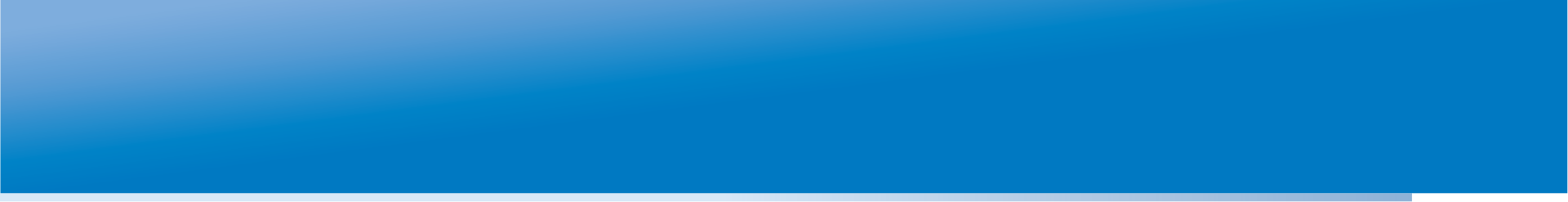 Основные действия ответственного организатора ОО
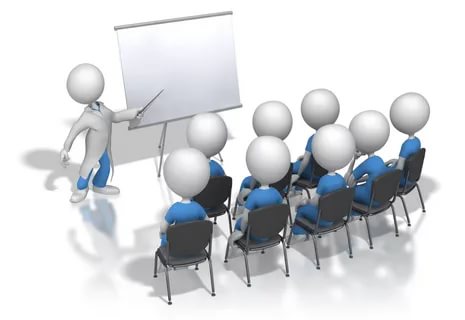 На этапе проведения ИС
Провести краткий инструктаж и распределить всех работников по их рабочим местам
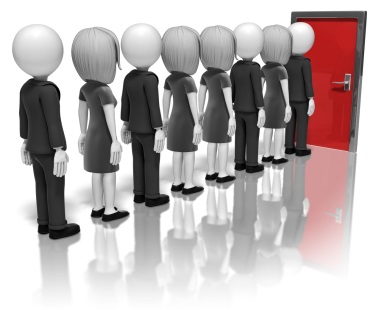 Организовать вход участников ИС
Выдать членам комиссии по проведению ИС необходимые материалы в соответствии с их полномочиями
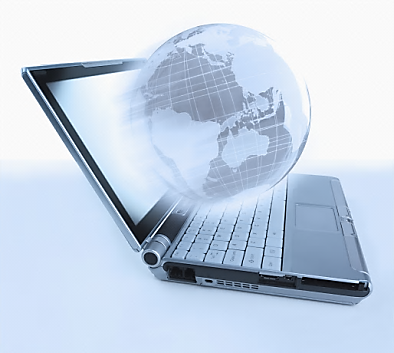 Получить от технического специалиста КИМ итогового собеседования и формы для проведения итогового собеседования
Обеспечить контроль за проведением ИС
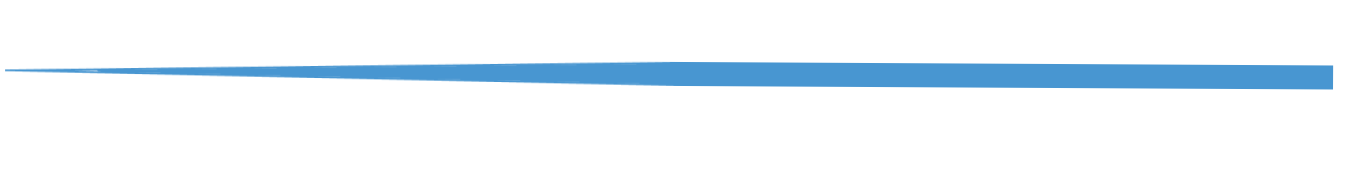 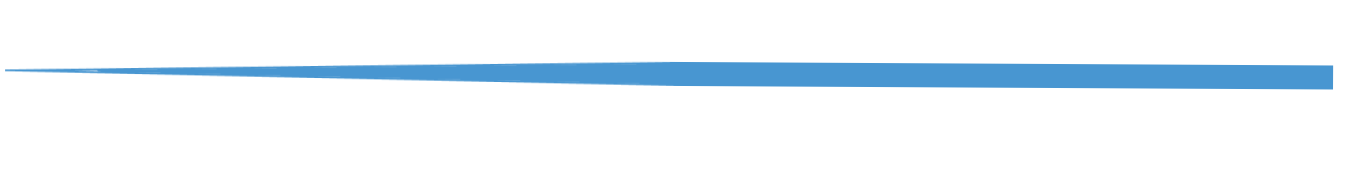 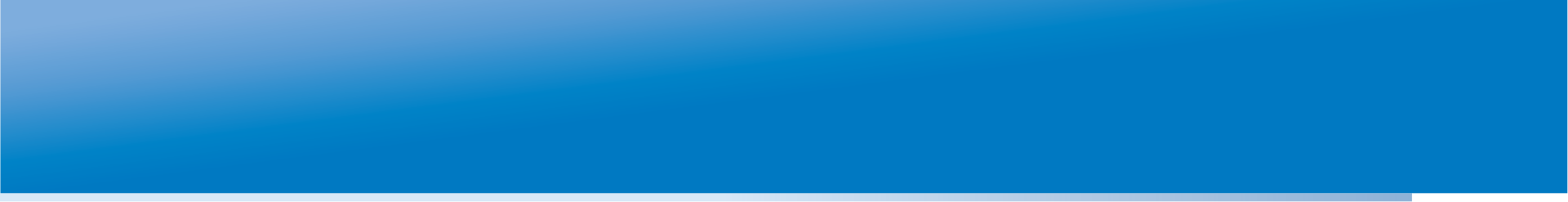 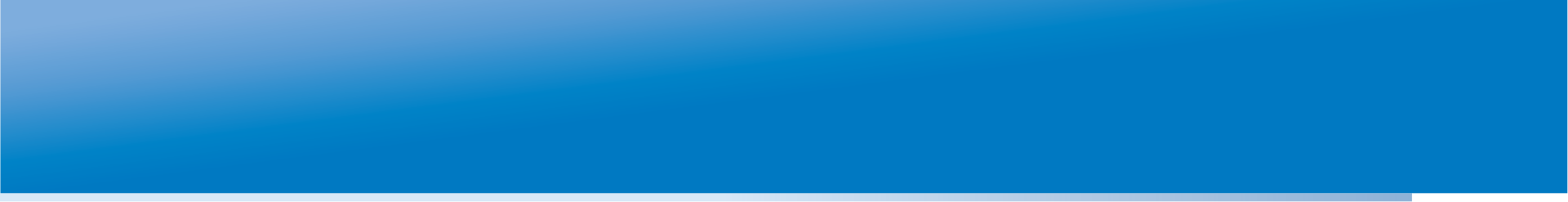 Выдача материалов итогового собеседования
Ответственный организатор
Не позднее 8.45 часов выдает в штабе
Экзаменатору-собеседнику
ведомость учета проведения ИС в аудитории (форма ИС-02);
временной регламент проведения ИС;
инструкцию по работе с ПО (при необходимости);         
конверт с КИМ
специализированную форму черновика (форма ИС-04);
критерии оценивания ИС; 
комплект КИМ;
ВДП для упаковки бланков участников;
ВДП для упаковки специализированной формы черновика эксперта
списки участников ИС (форма ИС-01)
Организатору 
вне аудитории
конверт с бланками ИС;
инструкции по выполнению заданий ИС;
список участников, распределенных в аудиторию подготовки
Организатору 
в аудитории подготовки
Эксперту
При использовании второй схемы оценивания ВДП для упаковки бланков участников ИС выдаются экзаменатору-собеседнику
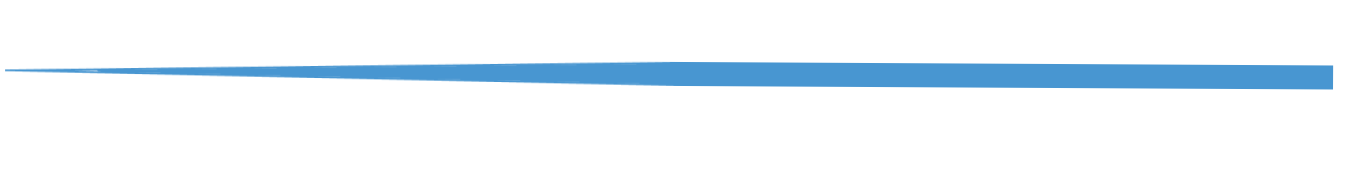 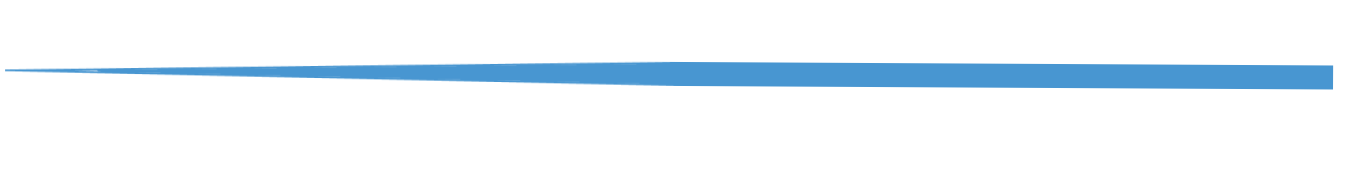 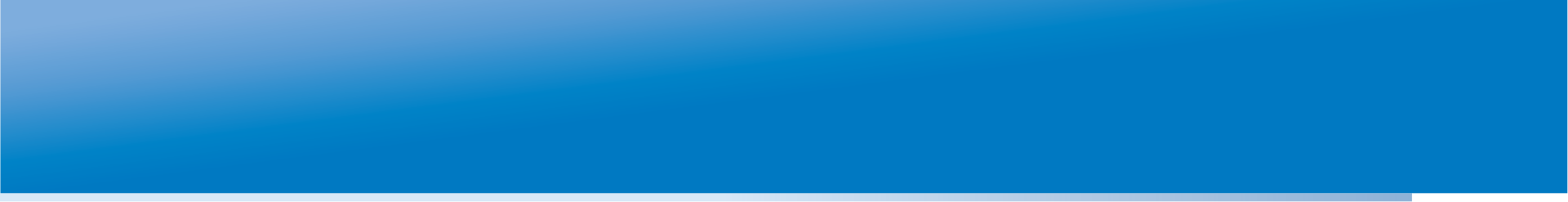 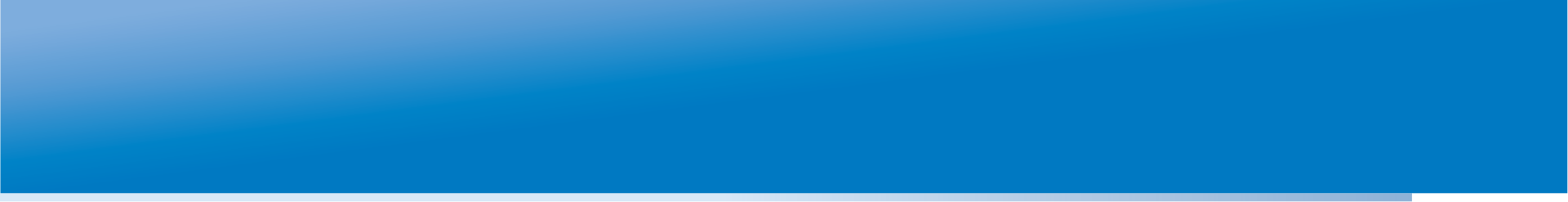 Проведение итогового собеседования в аудитории подготовки
в 8.50 часов выдает участникам инструкции по выполнению ИС; 
в 9.00 часов выдает бланки и организует их заполнение участниками ИС (поля «Номер аудитории» и «Номер варианта» не заполняются);
проверяет правильность внесения участниками ИС регистрационных сведений  в соответствующее поле бланка и подписи в бланке ИС; 
сообщает организатору вне аудитории о возможности начала ИС для первого участника;
собирает бланки участников и выдает бланк участнику только при его переходе в аудиторию проведения; 
контролирует очередность перехода участников в аудиторию проведения
Организатор в аудитории подготовки
Участник ИС
приглашается из аудитории подготовки в аудиторию проведения;
при выходе из аудитории подготовки берет с собой документ, удостоверяющий личность,заполненный бланк, гелевую ручку с чернилами черного цвета, при необходимости - лекарства
Организатор вне аудитории
сопровождает участника ИС в аудиторию проведения;
по окончании ИС сопровождает  участника за пределы ОО или в аудиторию для участников, прошедших ИС
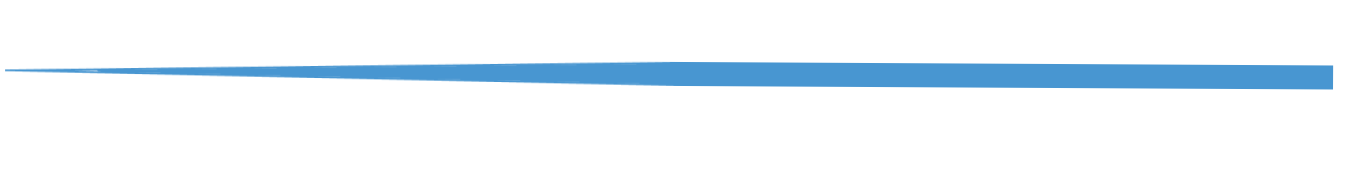 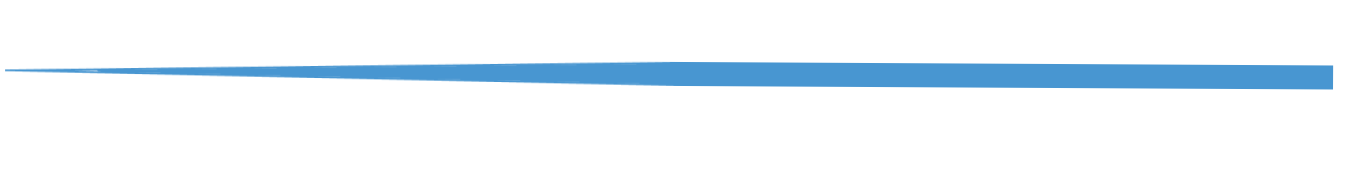 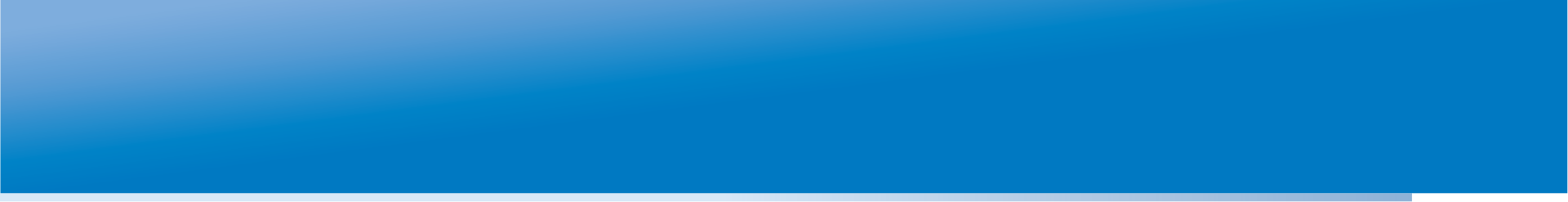 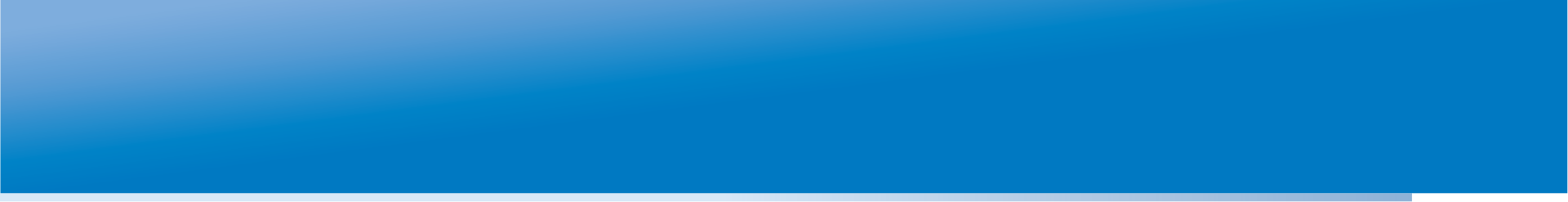 Действия экзаменатора-собеседника
Экзаменатор-собеседник:
до 8.45 часов получает в штабе материалы ИС;
проверяет паспорт, сверяет с данными заполненного бланка участника;
контролирует заполнение участником полей «Номер аудитории» и «Номер варианта»;
передает бланк участника ИС эксперту при 1 схеме оценивания. При 2 схеме – оставляет бланк ИС у себя;
проводит краткий инструктаж; 
фиксирует время начала и окончания ИС каждого участника;
включает аудиозапись в ПО;
проводит собеседование, соблюдая временной регламент;
выключает аудиозапись в ПО
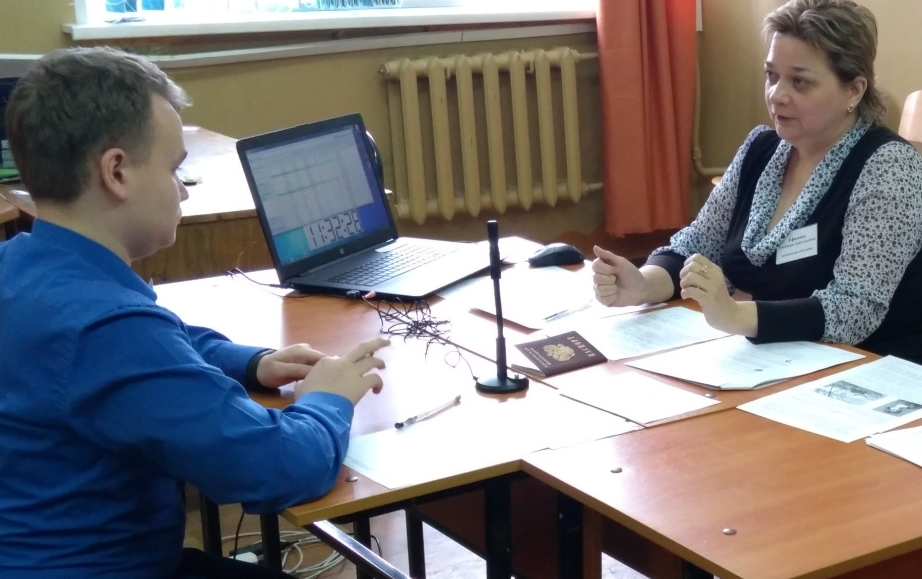 По окончании ИС передает ответственному организатору ОО все материалы, использованные при проведении ИС
ВАЖНО!!! При использовании второй схемы оценивания одновременно ведется персональная и потоковая записи участника
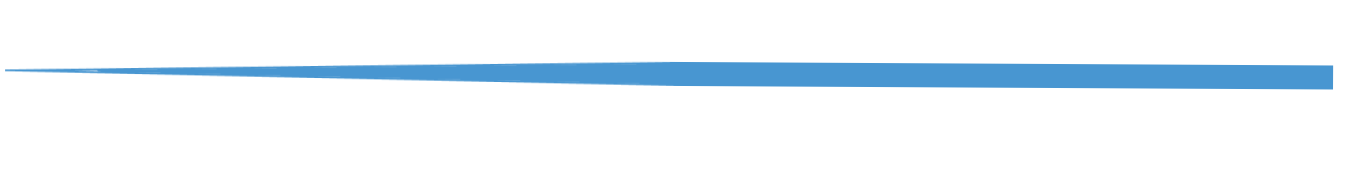 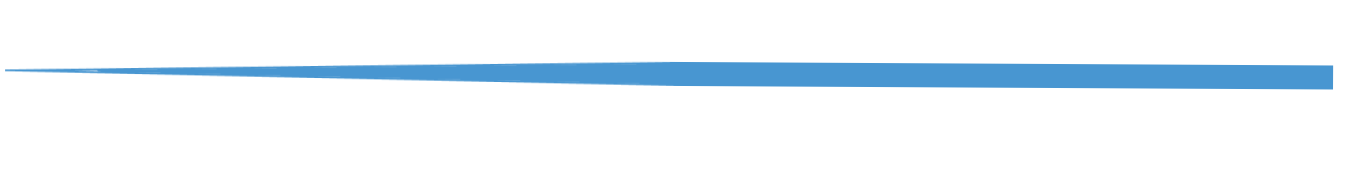 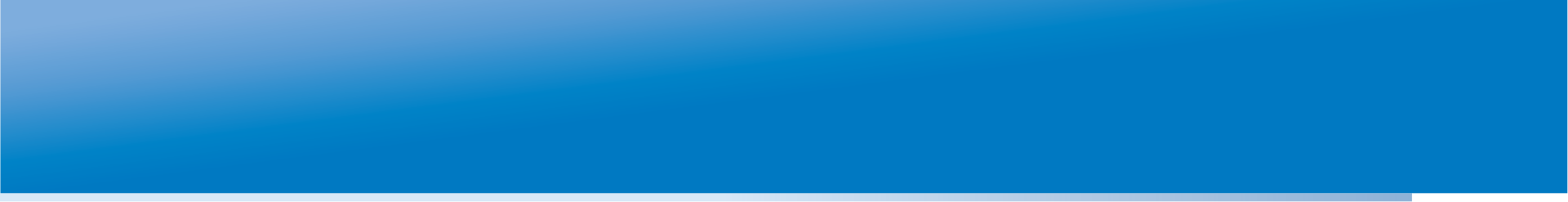 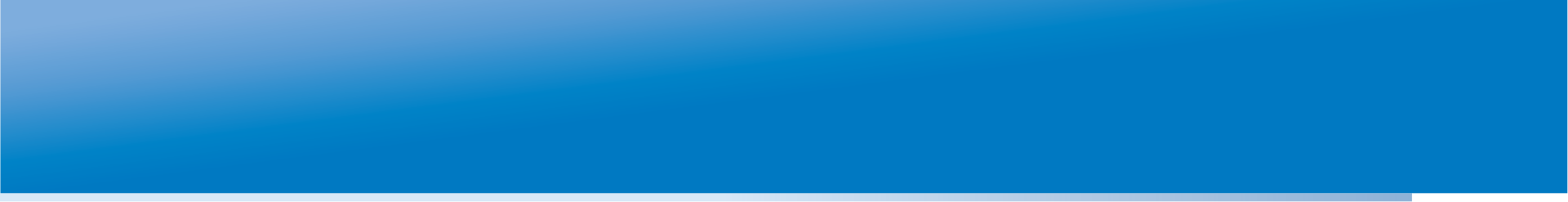 Временной регламент проведения ИС
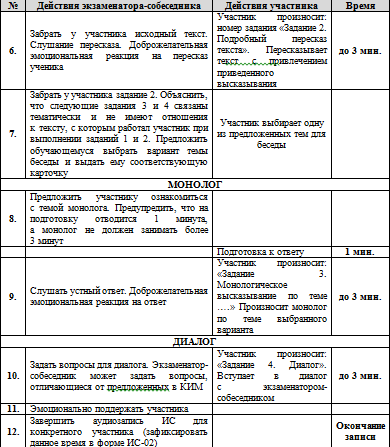 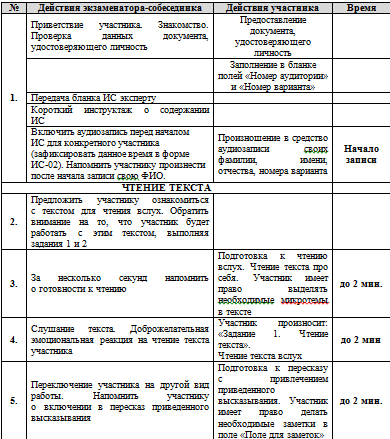 В      СРЕДНЕМ     15     МИНУТ
Экзаменатор-собеседник следит:
за соблюдением временного регламента;
чтобы участник произнес в средство аудиозаписи ФИО и номер варианта;
чтобы участник произносил номер задания перед ответом на каждое задание
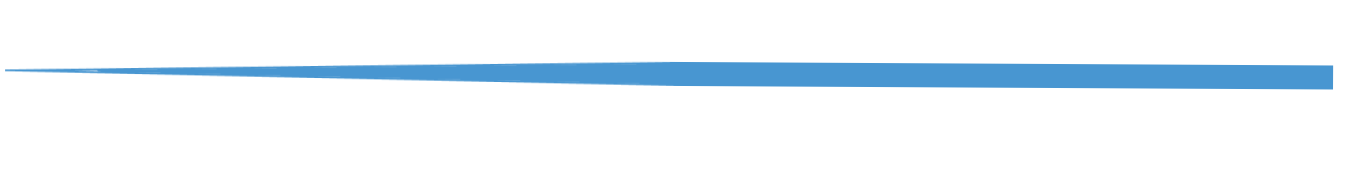 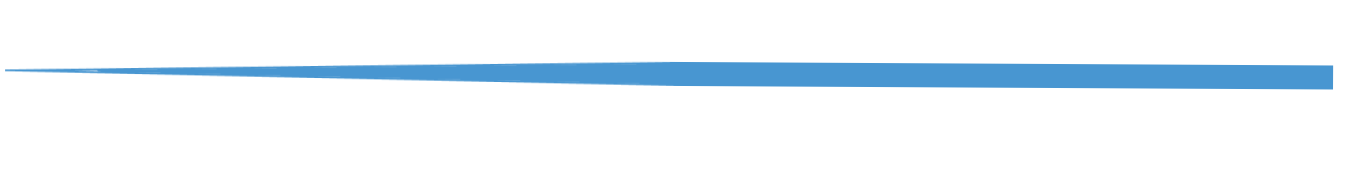 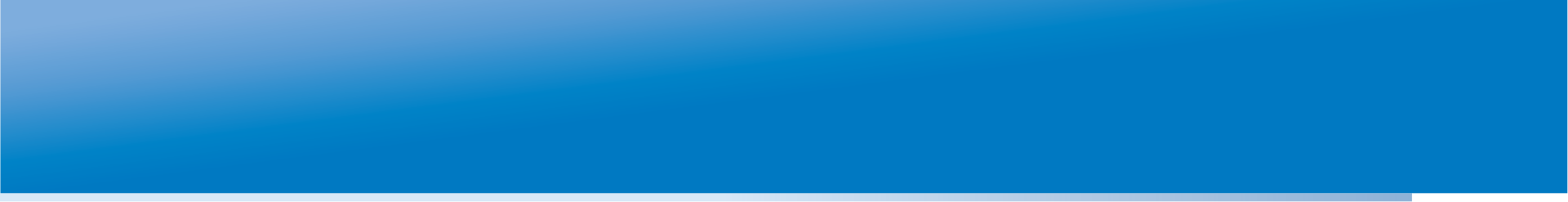 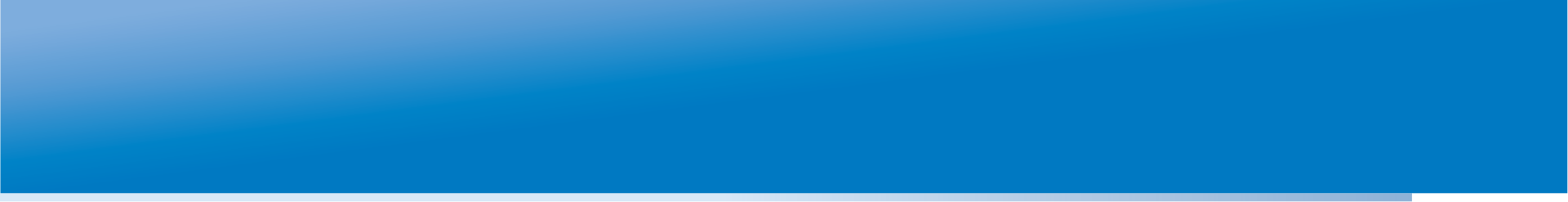 Сопроводительный бланк к материалам итогового собеседования
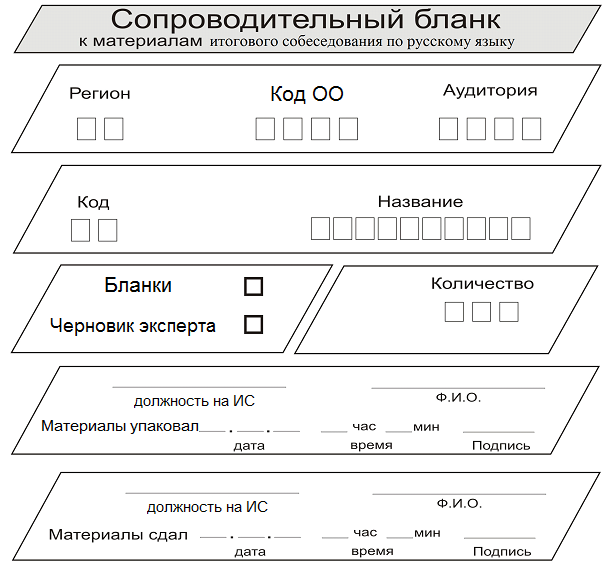 Используется для  упаковки бланков ИС
ИЛИ
черновика для эксперта
При 1 схеме оценивания:
упаковывает эксперт;
сдает собеседник
При 2 схеме оценивания:
упаковывает и сдает бланки ИС собеседник
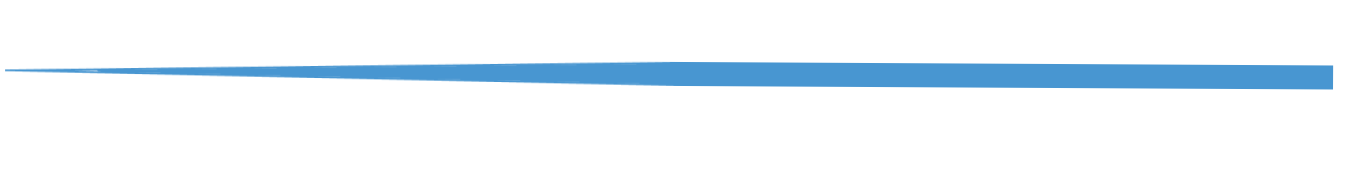 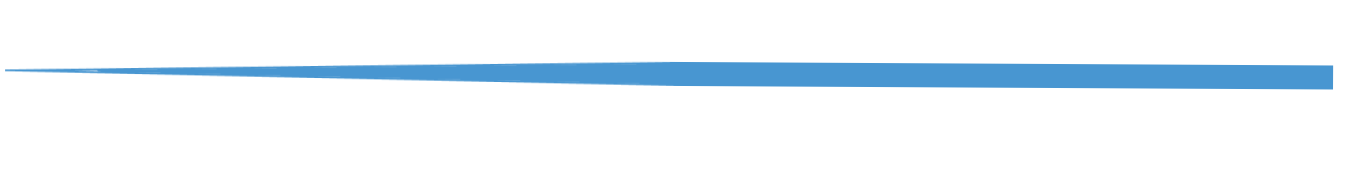 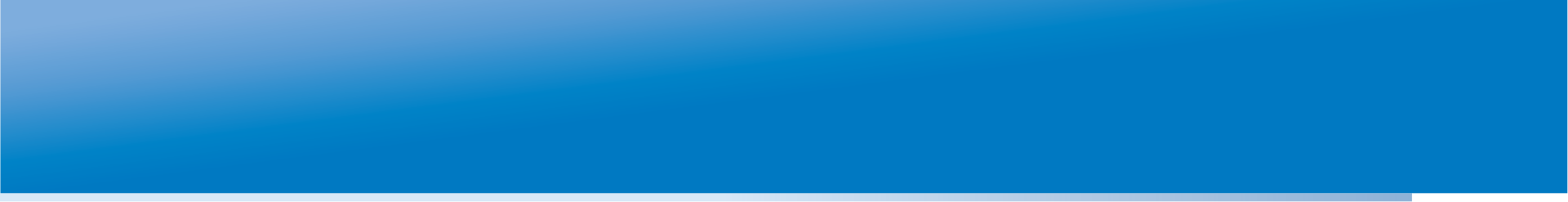 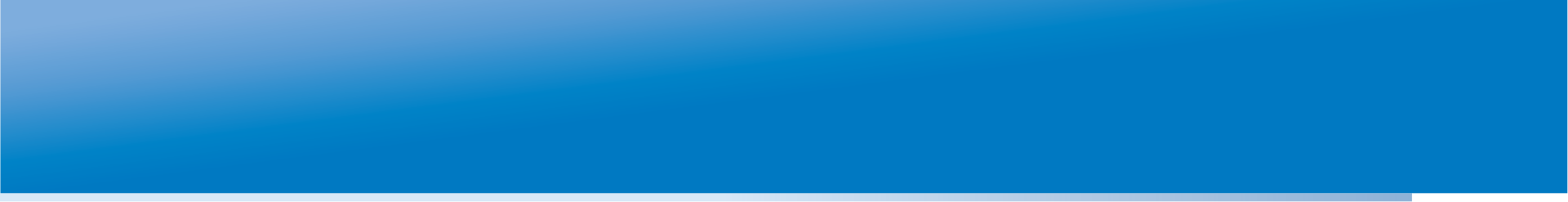 Сбор материалов ИС в аудитории проведения
В ВДП упаковываются:
в первый ВДП –  бланки ИС
во второй ВДП –
специализированная 
форма черновика 
для эксперта
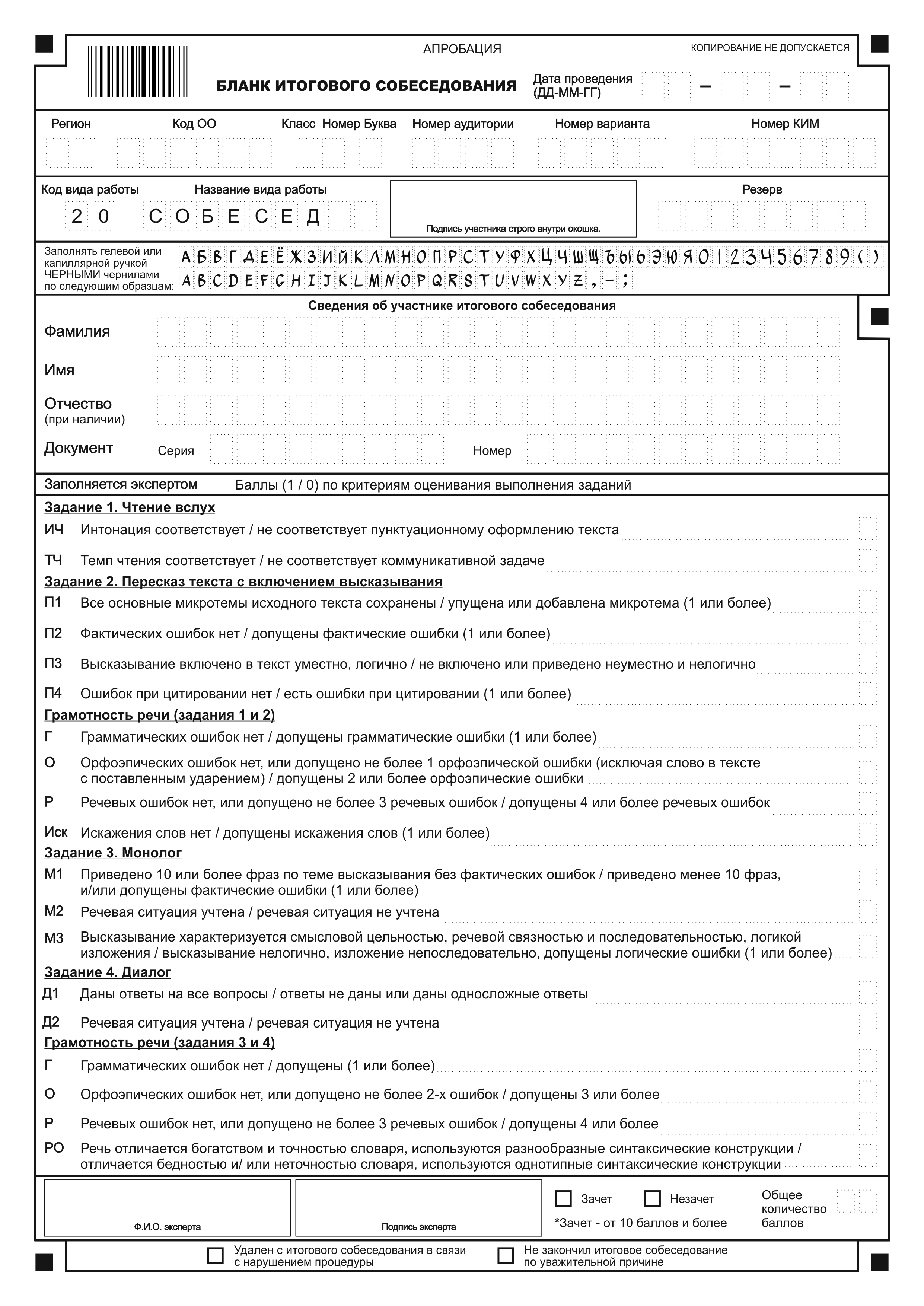 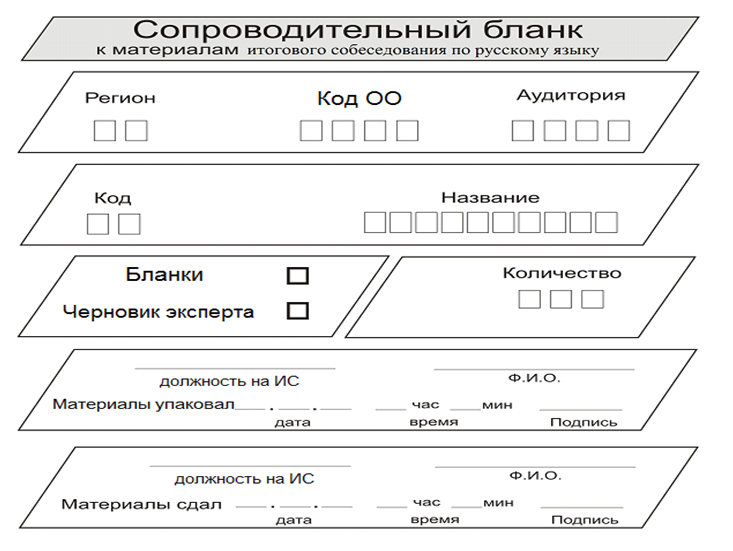 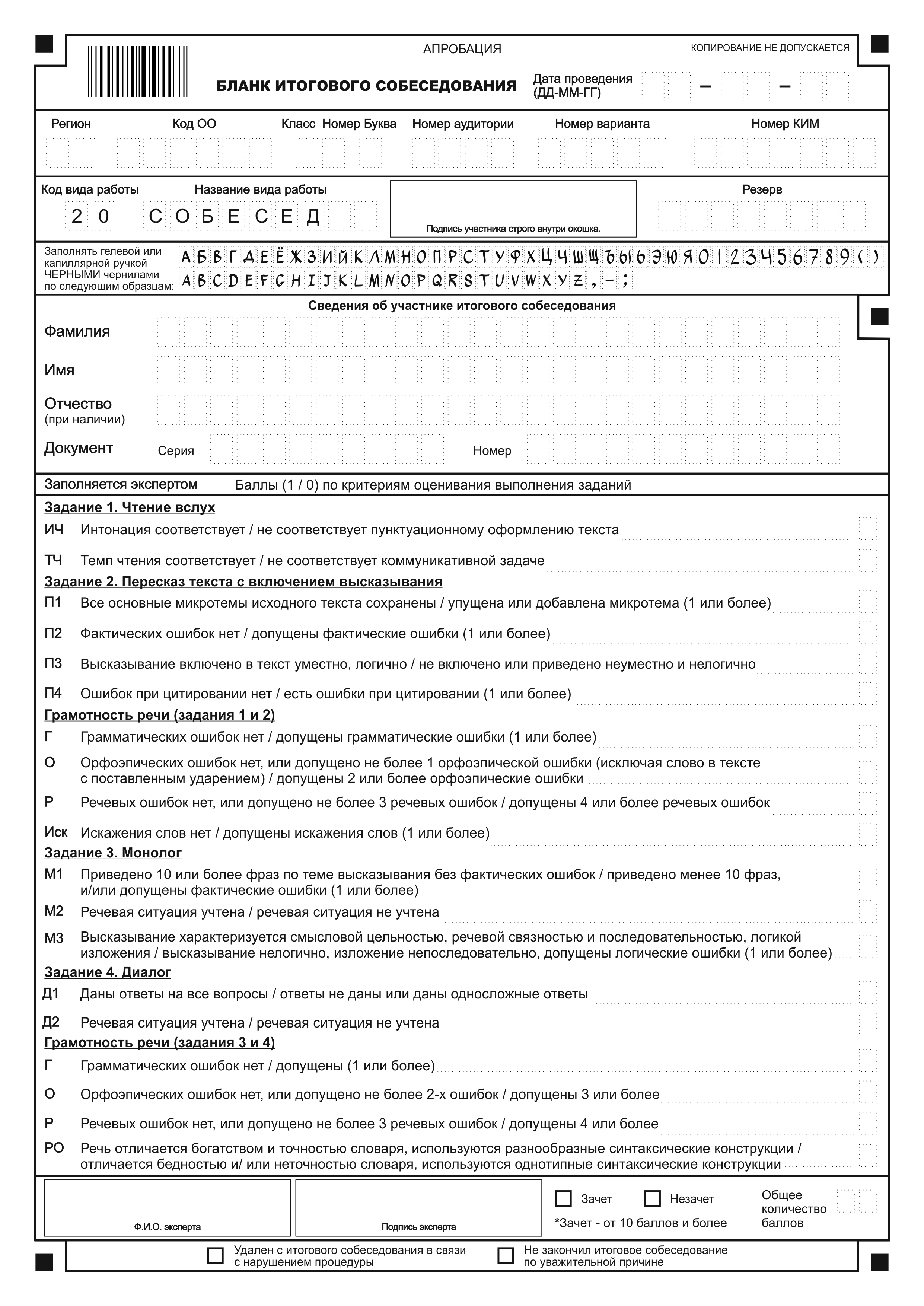 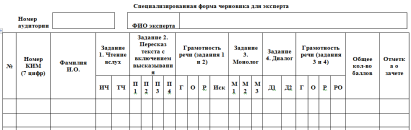 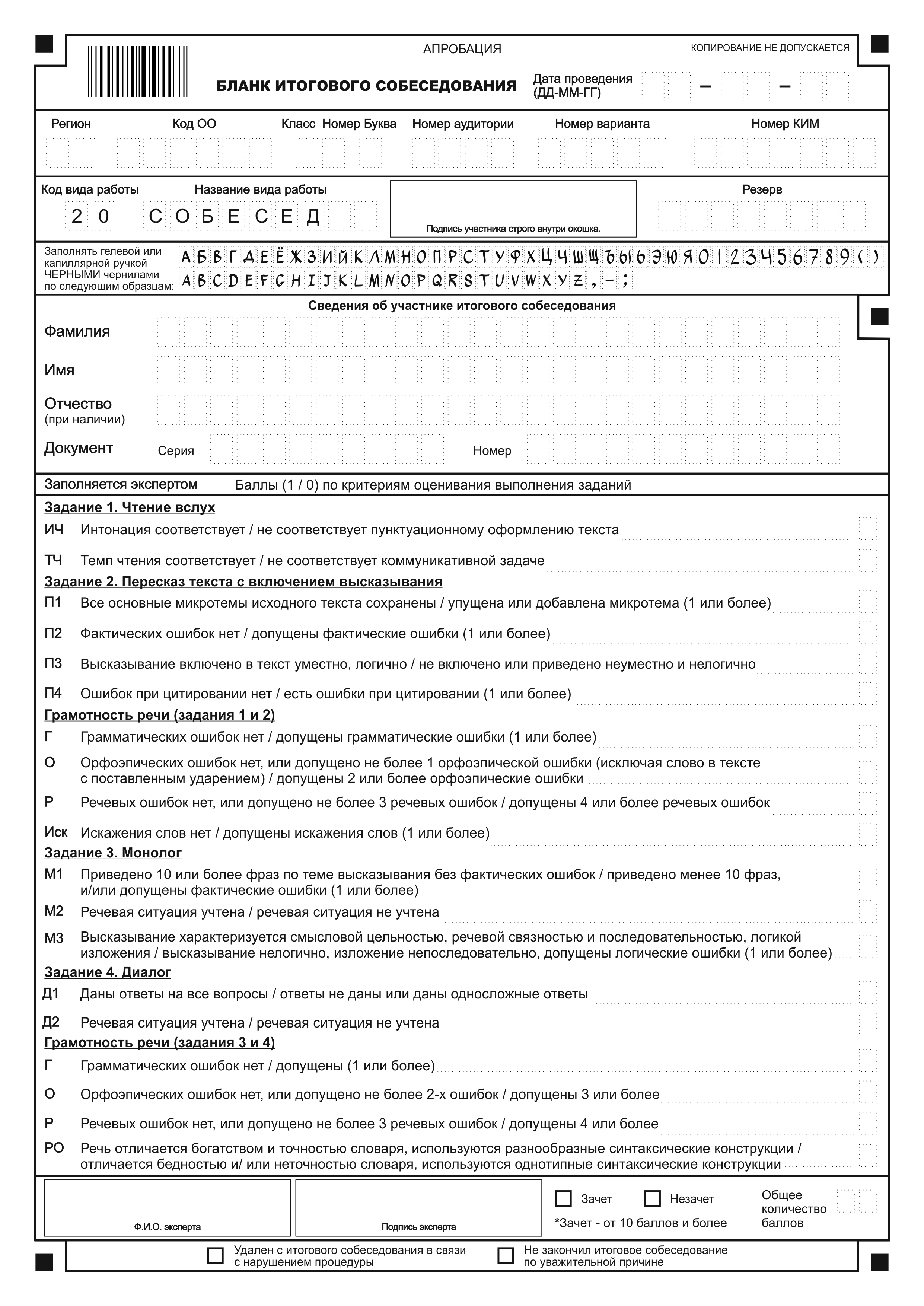 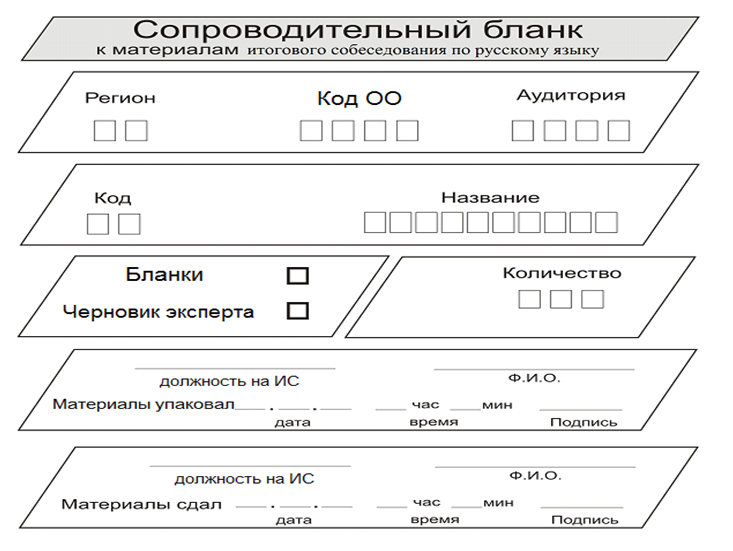 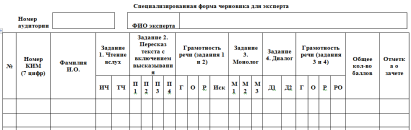 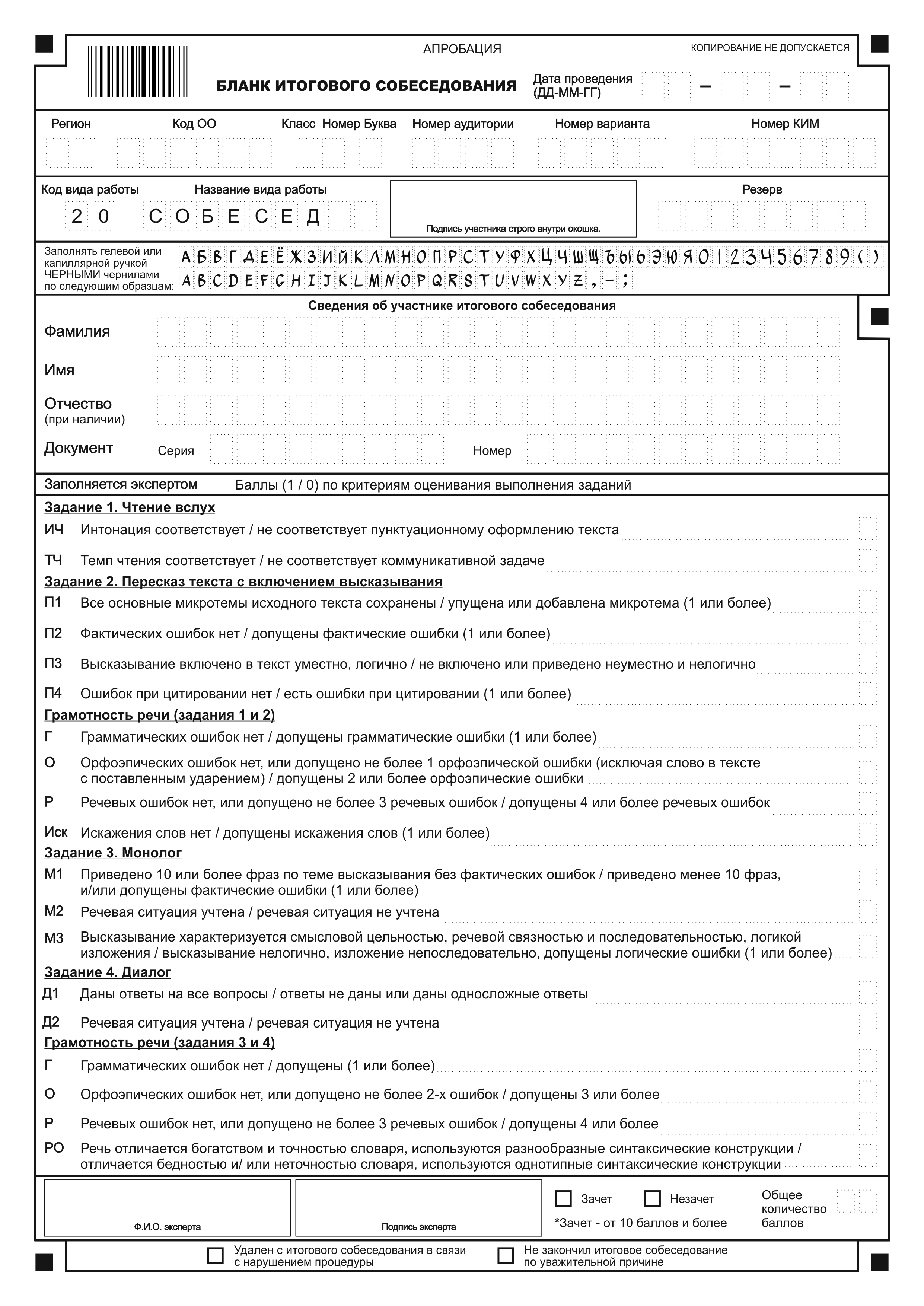 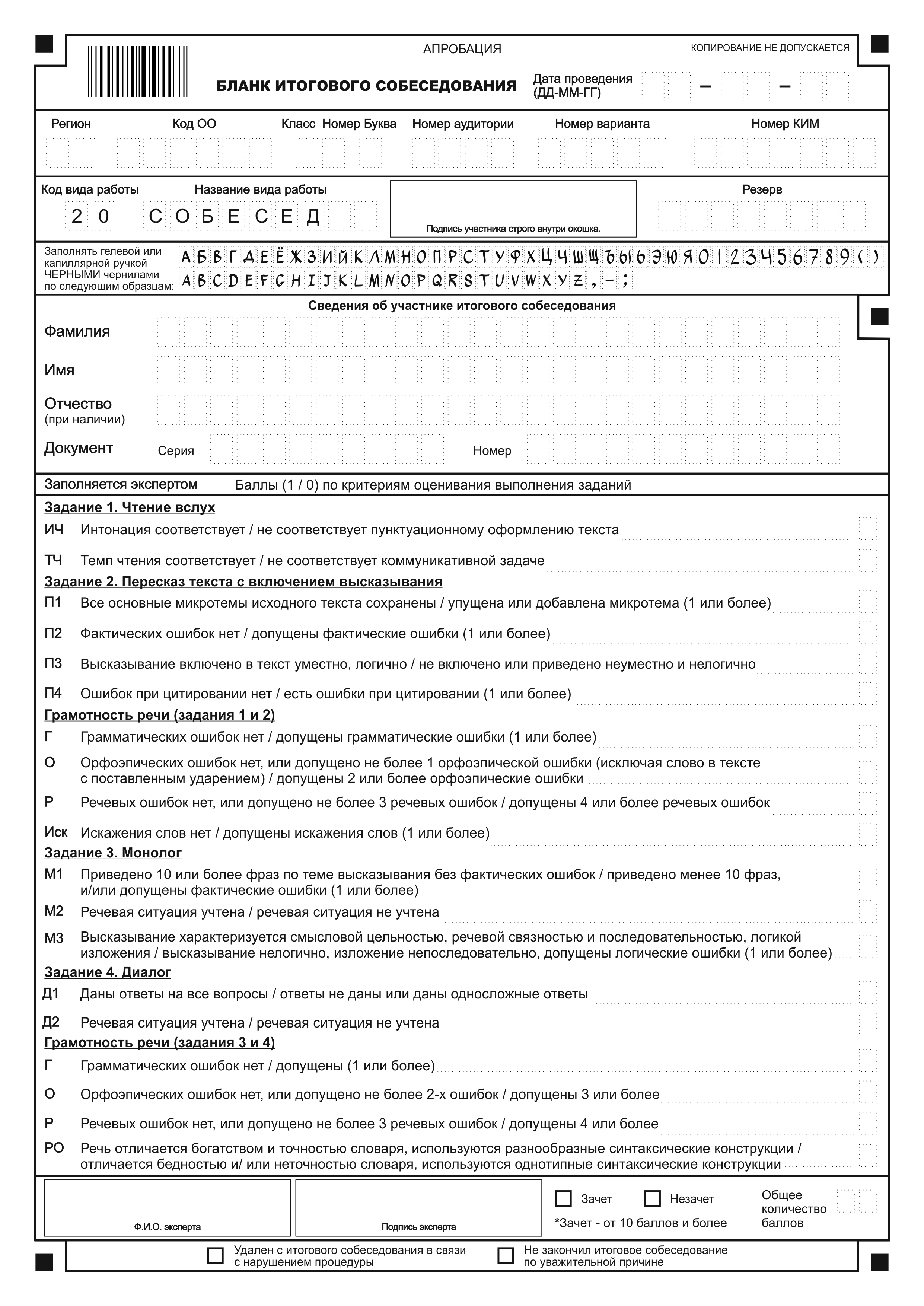 0   0    5
0   0    2
Все КИМ из аудитории проведения вкладываются в конверт и передаются в штабе ответственному организатору ОО
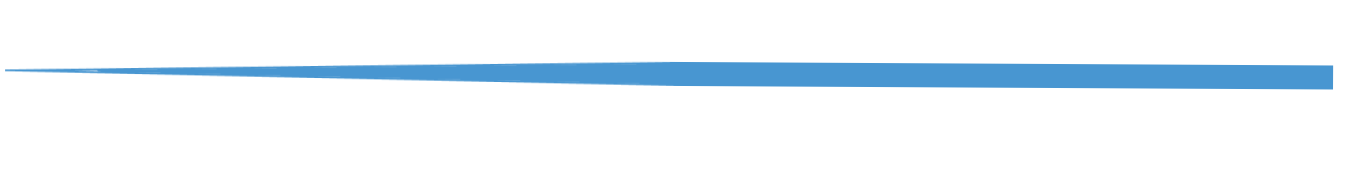 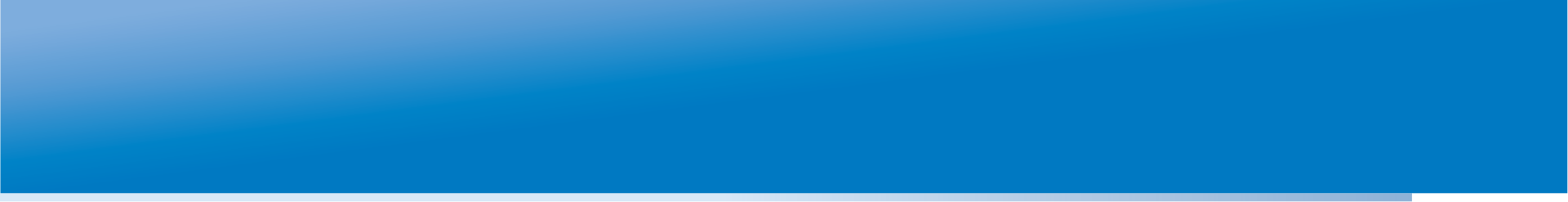 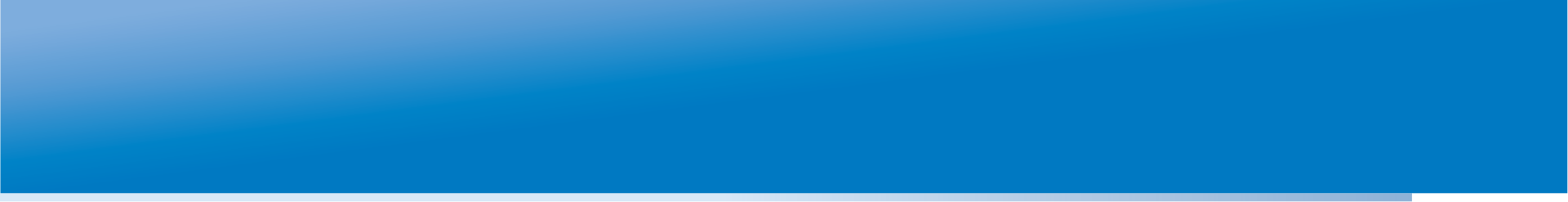 Завершение итогового собеседования
Эксперт
упаковывает бланки ИС и форму черновика в отдельные ВДП;
передает два ВДП и КИМ собеседнику
Технический специалист
завершает ИС в каждой аудитории в ПО «Автономная станция записи», выгружает аудиозаписи ИС и сохраняет их в каждой аудитории;
копирует на съемный электронный носитель и передает ответственному организатору ОО
Экзаменатор – собеседник
упаковывает КИМ в конверт;
передает ответственному организатору ОО два ВДП, конверт с КИМ, форму ИС-02
Ответственный организатор ОО передает в РЦОКО:
электронный носитель с аудиозаписями ответов участников ИС (один CD(DVD)-диск);
ведомости учета проведения ИС в аудиториях (форма ИС-02) (по количеству аудиторий); 
ВДП с бланками участников ИС (по количеству аудиторий);
неиспользованные, испорченные бланки итогового собеседования
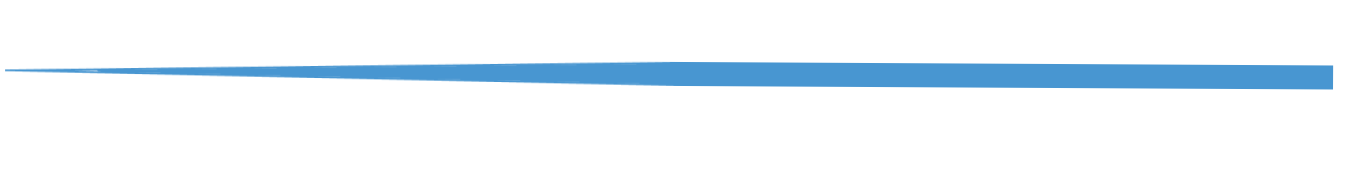 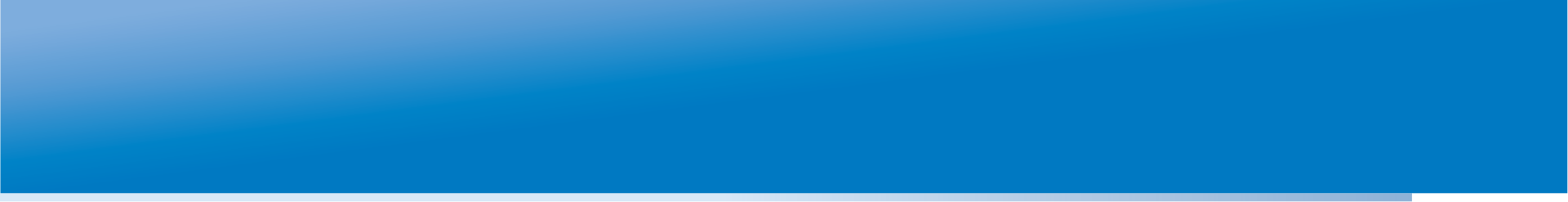 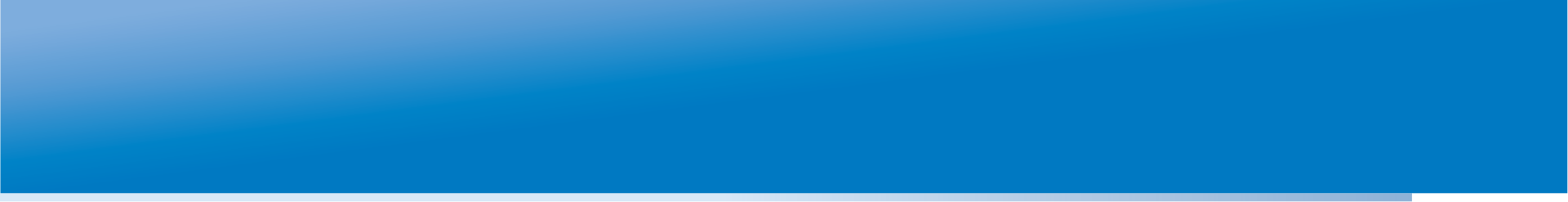 Телефоны «горячей линии»
Телефон «горячей линии» по вопросам подготовки и проведения ГИА
8 (8672) 53-49-40
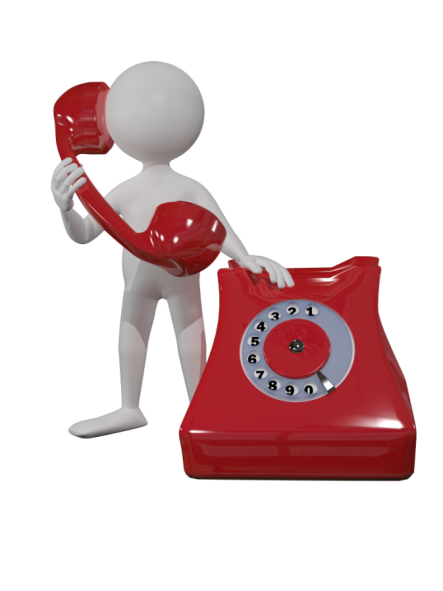 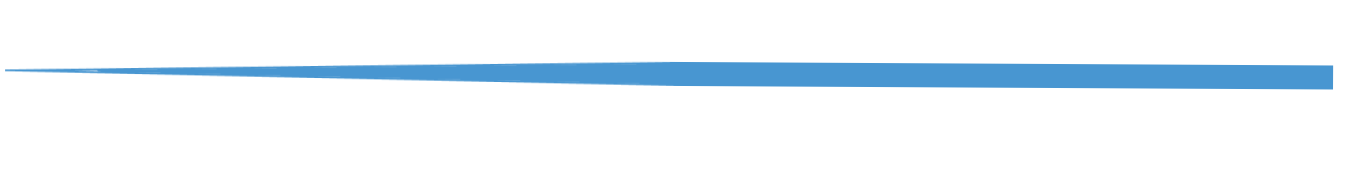 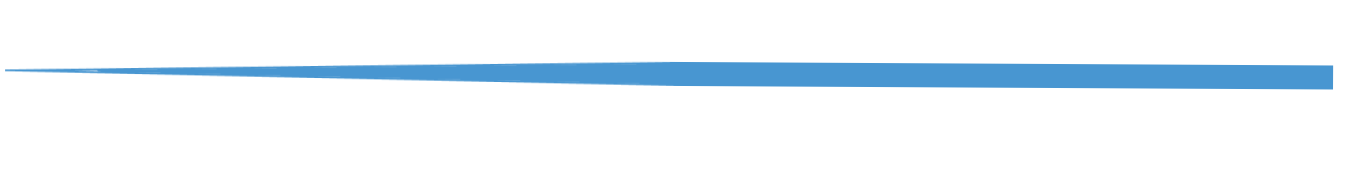